IPPC Secretariat Report
Osama El-Lissy, IPPC Secretary
CPM 2023/05
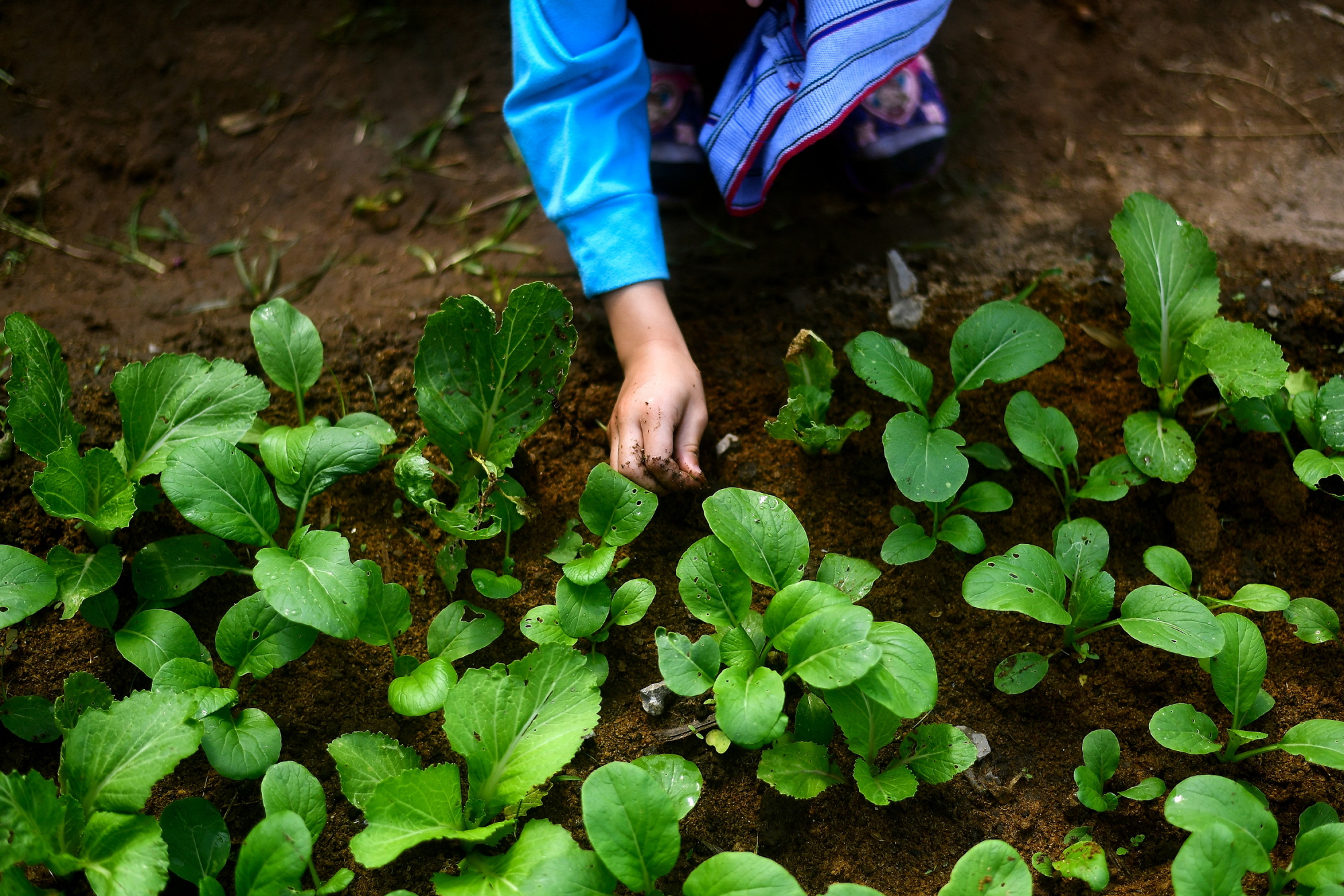 IPPC Secretariat Report
Optimum IPPC
Core Work
+
Internal Management
=
Consistency 
Focused & Effectiveness 
Adaptable & Innovative
Secretariat Update
CPM-16 – Follow up
Future Initiatives 
Resource Mobilization
Standard Setting
Implementation & Facilitation
Integration & Support  
E-Phyto
Protecting Plant Resources and Facilitating Safe Trade
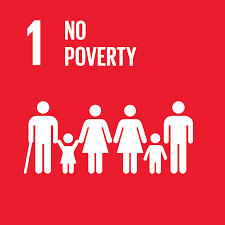 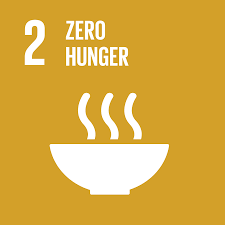 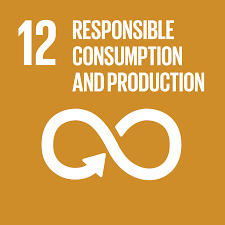 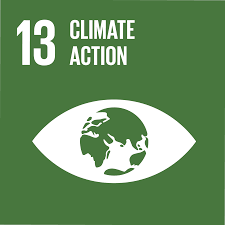 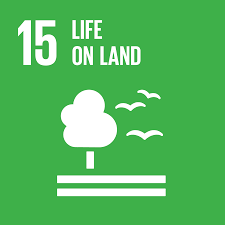 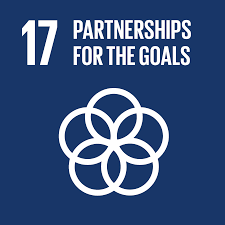 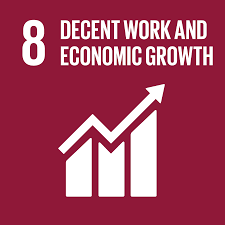 [Speaker Notes: CPM-16  held virtually held for virtually with over 330 participants from 120 contracting parties and 20 observers]
IPPC Secretariat Report
Optimum IPPC
Core Work
+
Internal Management
=
Consistency 
Focused & Effectiveness 
Adaptable & Innovative
Secretariat Update
CPM-16 – Follow up
Future Initiatives 
Resource Mobilization
Standard Setting
Implementation & Facilitation
Integration & Support  
E-Phyto
Protecting Plant Resources and Facilitating Safe Trade
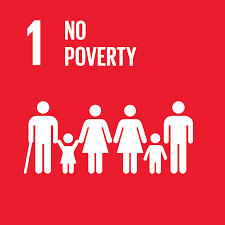 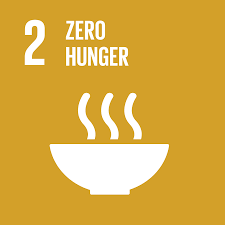 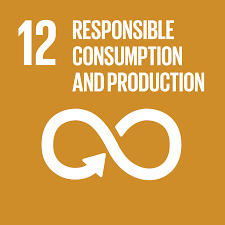 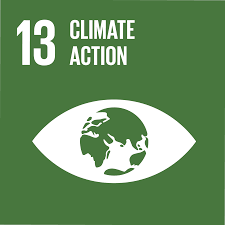 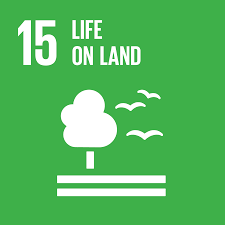 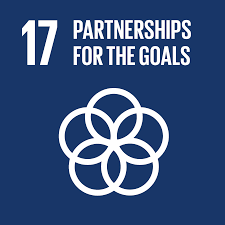 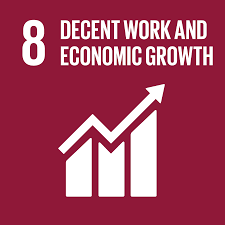 [Speaker Notes: CPM-16  held virtually held for virtually with over 330 participants from 120 contracting parties and 20 observers]
IPPC Secretariat Report
Optimum IPPC
Core Work
+
Internal Management
=
Consistency 
Focused & Effectiveness 
Adaptable & Innovative
Secretariat Update
CPM-16 – Follow up
Future Initiatives 
Resource Mobilization
Standard Setting
Implementation & Facilitation
Integration & Support  
E-Phyto
[Speaker Notes: CPM-16  held virtually held for virtually with over 330 participants from 120 contracting parties and 20 observers]
IPPC Secretariat Report
Optimum IPPC
Core Work
+
Internal Management
=
Consistency 
Focused & Effectiveness 
Adaptable & Innovative
Secretariat Update
CPM-16 – Follow up
Future Initiatives 
Resource Mobilization
Standard Setting
Implementation & Facilitation
Integration & Support  
E-Phyto
[Speaker Notes: CPM-16  held virtually held for virtually with over 330 participants from 120 contracting parties and 20 observers]
IPPC Secretariat Report
Optimum IPPC
Core Work
+
Internal Management
=
Standard Setting
Implementation & Facilitation
Integration & Support  
E-Phyto
Mr. Avetik Nersisyan, Unit Lead 
Ms. Sophie Peterson (Australia) elected as new chairperson in May 2022
Four Technical Panels: Technical Panel on Phytosanitary Treatments (TPPT), Technical Panel on Diagnostic Protocols (TPDP), Technical Panel on Commodity Standards (TPCS), and Technical Panel for the Glossary (TPG) progressed very well throughout the year. 
Three expert working groups (EWGs) met to draft text on the use of an Annex to ISPM 39, of an Annex to ISPM 37, and to reorganize the PRA standards
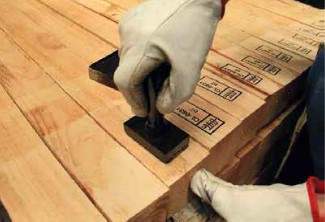 [Speaker Notes: CPM-16  held virtually held for virtually with over 330 participants from 120 contracting parties and 20 observers]
IPPC Secretariat Report
Optimum IPPC
Core Work
+
Internal Management
=
Standard Setting
Implementation & Facilitation
Integration & Support  
E-Phyto
Mr. Avetik Nersisyan, Unit Lead 
Ms. Sophie Peterson (Australia) elected as new chairperson in May 2022
Two webinars: Standard setting process and IPPC commodity standards
Two focus groups: Sea containers and Safe provision of food and other humanitarian aid
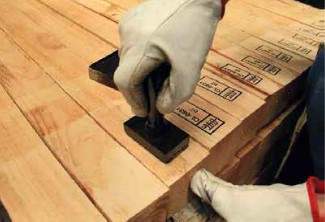 [Speaker Notes: CPM-16  held virtually held for virtually with over 330 participants from 120 contracting parties and 20 observers]
IPPC Secretariat Report
Optimum IPPC
Core Work
+
Internal Management
=
Standard Setting
Implementation & Facilitation
Integration & Support  
E-Phyto
Ms. Sarah Brunel, Unit Lead 
Mr. Dominique Pelletier (Canada) chairperson since 2019
Four e-learning courses on Pest Risk Analysis, Surveillance and Reporting Obligations, Phytosanitary Export Certification System and Phytosanitary Inspection
IPPC guides for Regulation of Wood Packaging Material, E-commerce, Emergency Management, and TR-4 being finalized
Phytosanitary Capacity Evaluations (PCEs) were undertaken in several countries
PCE facilitator-training course delivered
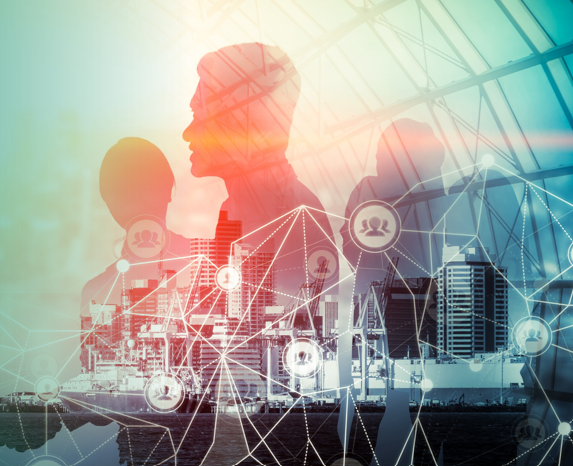 [Speaker Notes: CPM-16  held virtually held for virtually with over 330 participants from 120 contracting parties and 20 observers]
IPPC Secretariat Report
Optimum IPPC
Core Work
+
Internal Management
=
Standard Setting
Implementation & Facilitation
Integration & Support  
E-Phyto
Mr. Arop Deng, Team Lead
Annual CPM-16 Conference   
Ten CPM Bureau monthly meetings
Strategic Planning Group (SPG) meeting; 70th Anniversary of the IPPC
Three meetings of the 33rd Technical Consultation among Regional Plant Protection Organizations (TC RPPO)
Seven IPPC Regional Workshops
Inter-Africa Phytosanitary Council and Economic Community of West African States
Three Focus Groups: Communication, Climate Change, and implementation of the IPPC Strategic Framework
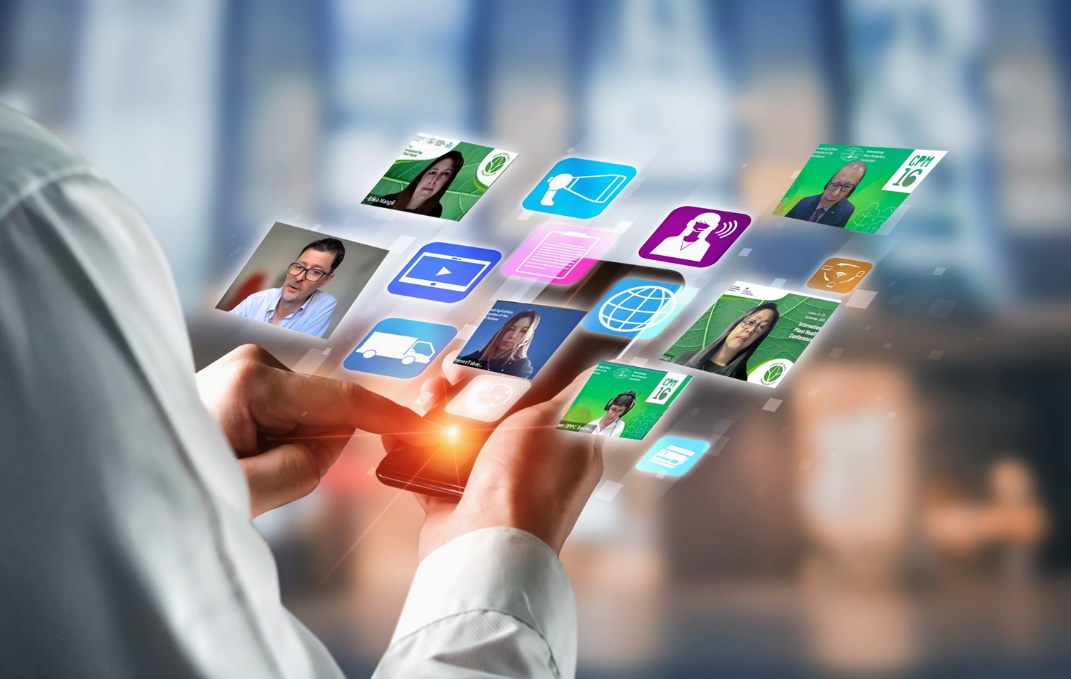 [Speaker Notes: CPM-16  held virtually held for virtually with over 330 participants from 120 contracting parties and 20 observers]
IPPC Secretariat Report
Optimum IPPC
Core Work
+
Internal Management
=
Standard Setting
Implementation & Facilitation
Integration & Support  
E-Phyto
Mr. Arop Deng, Team Lead
International Day of Plant Health
International Plant Health Conference
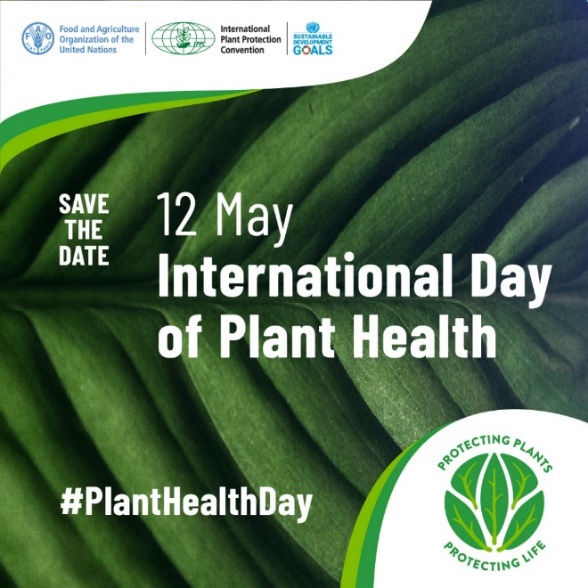 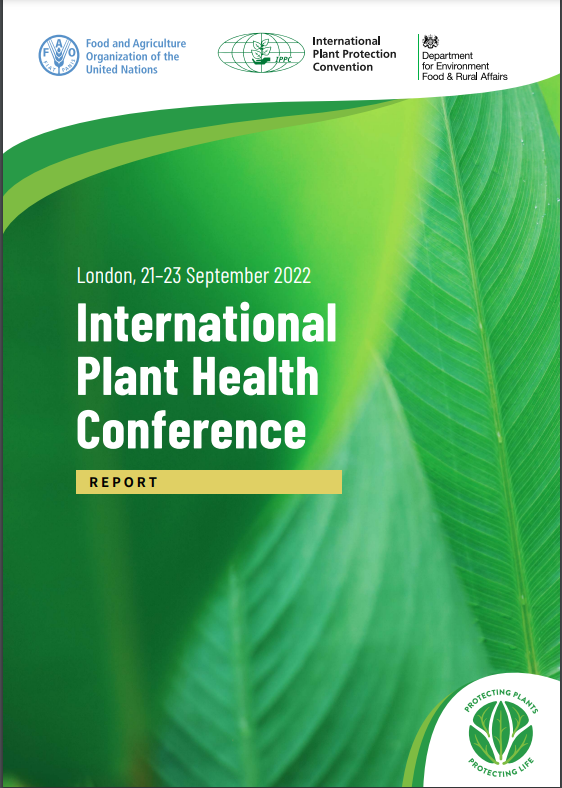 [Speaker Notes: CPM-16  held virtually held for virtually with over 330 participants from 120 contracting parties and 20 observers]
IPPC Secretariat Report
Optimum IPPC
Core Work
+
Internal Management
=
Standard Setting
Implementation & Facilitation
Integration & Support  
E-Phyto
Mr. Arop Deng, Team Lead
IPPC Monthly Newsletter
[Speaker Notes: CPM-16  held virtually held for virtually with over 330 participants from 120 contracting parties and 20 observers]
IPPC Secretariat Report
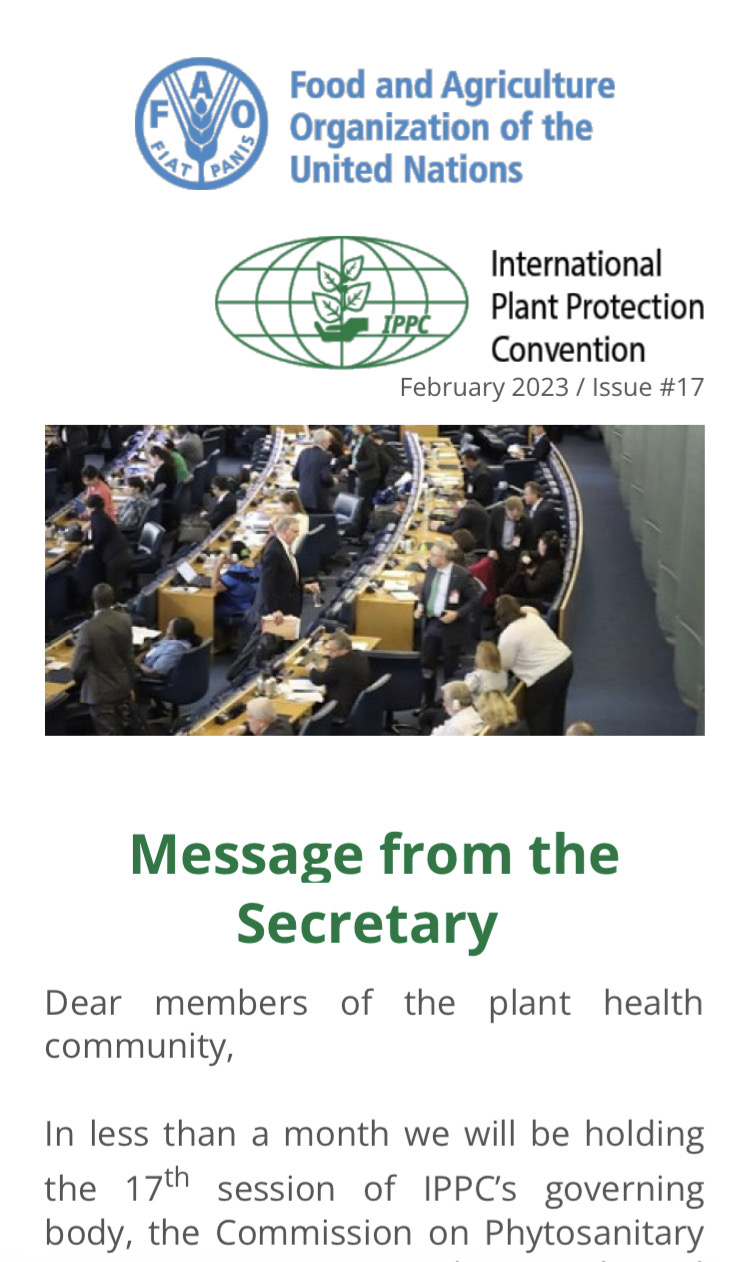 Optimum IPPC
Core Work
+
Internal Management
=
Standard Setting
Implementation & Facilitation
Integration & Support  
E-Phyto
Mr. Arop Deng, Team Lead
IPPC Monthly Newsletter
[Speaker Notes: CPM-16  held virtually held for virtually with over 330 participants from 120 contracting parties and 20 observers]
IPPC Secretariat Report
Optimum IPPC
Core Work
+
Internal Management
=
Standard Setting
Implementation & Facilitation
Integration & Support  
E-Phyto
Mr. Craig Fedchock, Program Manager
Increased ePhytos passing through the system from 68,000 per month in 2021 to 122,000 in 2022
Increased participation from 73 to 122 countries registered
Arabic and French language versions of ePhyto GeNS system are now available
Facilitated the development of digital signature for all GeNS countries
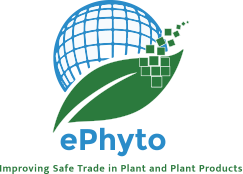 [Speaker Notes: CPM-16  held virtually held for virtually with over 330 participants from 120 contracting parties and 20 observers]
IPPC Secretariat Report
Optimum IPPC
Core Work
+
Internal Management
=
Consistency 
Focused & Effectiveness 
Adaptable & Innovative
Secretariat Update
CPM-16 – Follow up
Future Initiatives 
Resource Mobilization
Standard Setting
Implementation & Facilitation
Integration & Support  
E-Phyto
Protecting Plant Resources and Facilitating Safe Trade
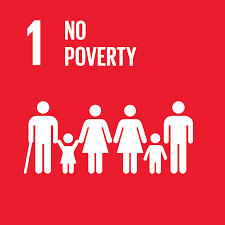 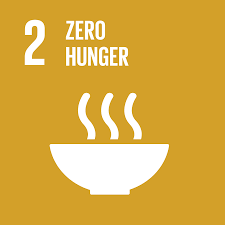 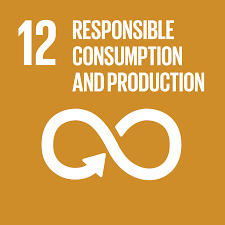 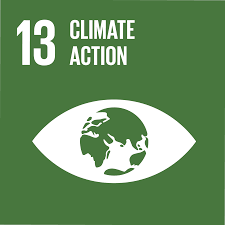 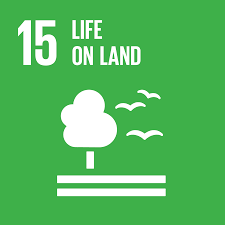 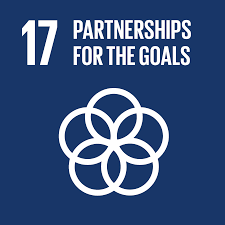 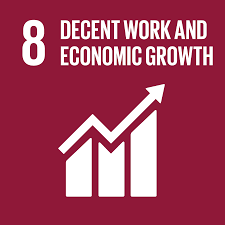 [Speaker Notes: CPM-16  held virtually held for virtually with over 330 participants from 120 contracting parties and 20 observers]
IPPC Secretariat Report
Optimum IPPC
Core Work
+
Internal Management
=
Consistency 
Focused & Effectiveness 
Adaptable & Innovative
Secretariat Update
CPM-16 – Follow up
Future Initiatives 
Resource Mobilization
Standard Setting
Implementation & Facilitation
Integration & Support  
E-Phyto
Protecting Plant Resources and Facilitating Safe Trade
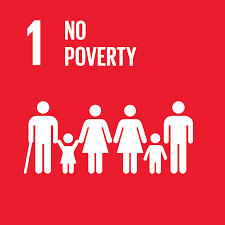 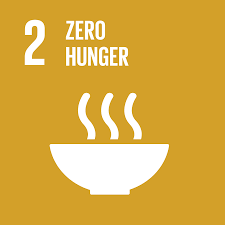 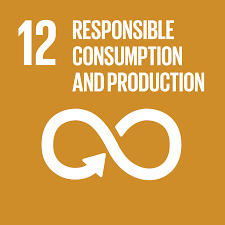 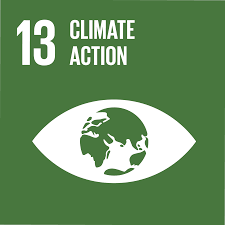 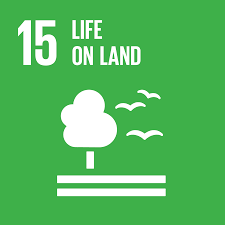 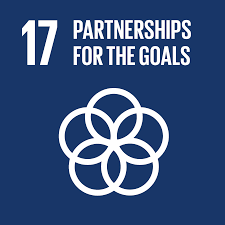 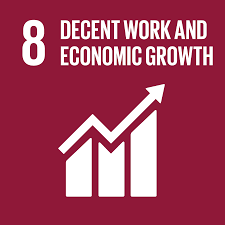 [Speaker Notes: CPM-16  held virtually held for virtually with over 330 participants from 120 contracting parties and 20 observers]
IPPC Secretariat Report
Optimum IPPC
Core Work
+
Internal Management
=
Consistency 
Focused & Effectiveness 
Adaptable & Innovative
Secretariat Update
CPM-16 – Follow up
Future Initiatives 
Resource Mobilization
Standard Setting
Implementation & Facilitation
Integration & Support  
E-Phyto
[Speaker Notes: CPM-16  held virtually held for virtually with over 330 participants from 120 contracting parties and 20 observers]
IPPC Secretariat Report
Optimum IPPC
Core Work
+
Internal Management
=
Consistency 
Focused & Effectiveness 
Adaptable & Innovative
Secretariat Update
CPM-16 – Follow up
Future Initiatives 
Resource Mobilization
Standard Setting
Implementation & Facilitation
Integration & Support  
E-Phyto
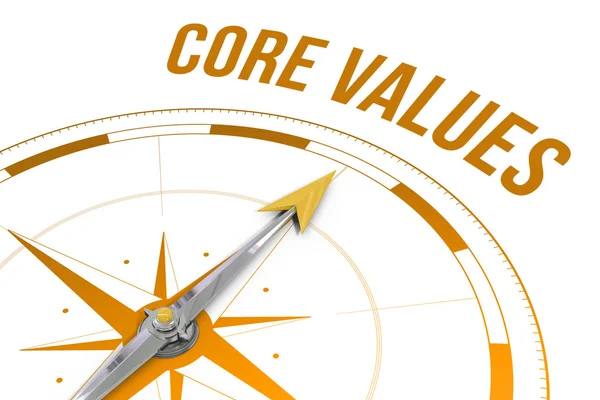 [Speaker Notes: CPM-16  held virtually held for virtually with over 330 participants from 120 contracting parties and 20 observers]
Osama El-Lissy
Secretary
Marko Benovic
Budget and Finance Specialist
Tanja Lahti
Secretariat Office Assistant
ePhyto Program
Implementation & Facilitation Unit
Integration & Support Team
Standard Setting Unit
Avetik Nersisyan
Unit Leader
Sarah Brunel 
Unit Leader
Arop Deng
Team Leader
Craig Fedchock
ePhyto Manager
Adriana Moreira
Standard Setting Officer
Deputy to Unit Leader
Descartes Koumba
Implementation Facilitation Officer
Paola Sentinelli
Information Management Specialist
Daxing Yang
(in-kind contribution)
Natsumi Yamada
Implementation Facilitation Officer (in-kind)
Artur Shamilov
Standard Setting Officer
Aoife Cassin
IPPC Programme Specialist
Chiara Pellegrini
Office Assistant
Temporary Assistant Pool
Dominique Menon
Implementation Facilitation Senior Expert (in-kind 
Rokhila Madaminova
Programme Support Specialist
John Gilmore
Integration and Support Officer (in-kind)
Mutya Frio
Communications Specialist
Janka Kiss
Standard Setting Associate
Aixa del Greco
Standard Setting Assistant (part-time)
Ilona Kudzzyirava
Office Assistant
Temporary Assistant Pool
Barbara Peterson
Implementation Facilitation Unit Officer (in-kind )
Vladimir Mijatovic 
Public Information Specialist
Karen Rouen
Editor (part-time)
Fitzroy White
Implementation Facilitation Officer
Vacant
G- Staff Assistant
Maki Iizuka
Agricultural Officer (in-kind )
Daniel Torella
Standard Setting Intern
Camilo Beltran Montoya
Implementation Facilitation Consultant
Cristiana Giovannini
Art Director (part-time)
Emmanuel Krah
Standard Setting Intern
Juan Rull Gabayet
Implementation Facilitation Consultant
Vacant
Communications Specialist
Lorenzo Monterosa
Standard Setting Intern
Vanant
G-Staff Unit Assistant
Lisa Ferraro
Communications and Outreach
Vacant
G-Staff Unit Assistant
[Speaker Notes: CPM-16  held virtually held for virtually with over 330 participants from 120 contracting parties and 20 observers]
Osama El-Lissy
Secretary
Marko Benovic
Budget and Finance Specialist
Tanja Lahti
Secretariat Office Assistant
ePhyto Program
Implementation & Facilitation Unit
Integration & Support Team
Standard Setting Unit
Avetik Nersisyan
Unit Leader
Sarah Brunel 
Unit Leader
Arop Deng
Team Leader
Craig Fedchock
ePhyto Manager
Adriana Moreira
Standard Setting Officer
Deputy to Unit Leader
Descartes Koumba
Implementation Facilitation Officer
Paola Sentinelli
Information Management Specialist
Daxing Yang
(in-kind)
Aoife Cassin
IPPC Programme Specialist
Natsumi Yamada
Implementation Facilitation Officer (in-kind)
Artur Shamilov
Standard Setting Officer
Chiara Pellegrini
Office Assistant
Temporary Assistant Pool
Dominique Menon
Implementation Facilitation Senior Expert (in-kind
John Gilmore
Integration and Support Officer (in-kind)
Janka Kiss
Standard Setting Associate
Rokhila Madaminova
Programme Support Specialist
Mutya Frio
Communications Specialist
Aixa del Greco
Standard Setting Assistant (part-time)
Ilona Kudzzyirava
Office Assistant
Temporary Assistant Pool
Barbara Peterson
Implementation Facilitation Unit Officer (in-kind )
Vladimir Mijatovic 
Public Information Specialist
Karen Rouen
Editor (part-time)
Fitzroy White
Implementation Facilitation Officer
Vacant
G- Staff Assistant
Maki Iizuka
Agricultural Officer (in-kind)
Daniel Torella
Standard Setting Intern
Camilo Beltran Montoya
Implementation Facilitation Consultant
Consultant
Cristiana Giovannini
Art Director (part-time)
Emmanuel Krah
Standard Setting Intern
Juan Rull Gabayet
Implementation Facilitation Consultant
Lisa Ferraro
Communications and Outreach
Intern/Temporary
Lorenzo Monterosa
Standard Setting Intern
Vacant
G-Staff Unit Assistant
In-Kind Contribution
Vacant
G-Staff Unit Assistant
Vacant
G- Staff Assistant
[Speaker Notes: CPM-16  held virtually held for virtually with over 330 participants from 120 contracting parties and 20 observers]
IPPC Secretariat Report
Optimum IPPC
Core Work
+
Internal Management
=
Consistency 
Focused & Effectiveness 
Adaptable & Innovative
Secretariat Update
CPM-16 – Follow up
Future Initiatives 
Resource Mobilization
Standard Setting
Implementation & Facilitation
Integration & Support  
E-Phyto
[Speaker Notes: CPM-16  held virtually held for virtually with over 330 participants from 120 contracting parties and 20 observers]
IPPC Secretariat Report
Economic Community of West African States (ECOWAS) to become the eleventh RPPO
[Speaker Notes: CPM-16  held virtually held for virtually with over 330 participants from 120 contracting parties and 20 observers]
IPPC Secretariat Report
Economic Community of West African States (ECOWAS) to become the eleventh RPPO
In June 2022, IPPC Secretariat hosted a meeting in Rome
Meeting participants included ECOWAS, IAPSC, AU, CPM Chair, and IPPC Secretariat 
The purpose of the meeting was to discuss the underpinning rationale for ECOWAS request and identify a way forward
[Speaker Notes: CPM-16  held virtually held for virtually with over 330 participants from 120 contracting parties and 20 observers]
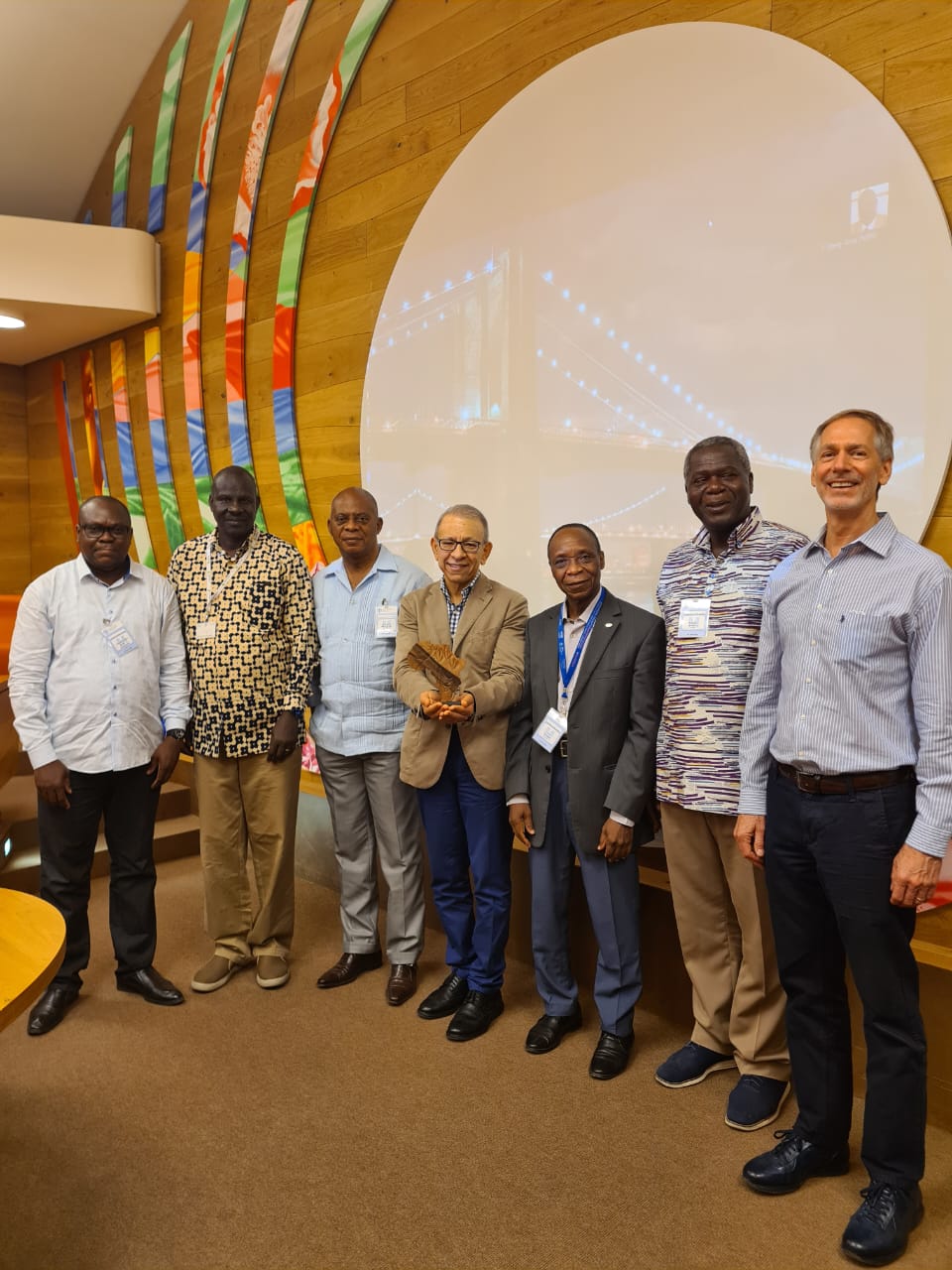 IPPC Secretariat Report
Economic Community of West African States (ECOWAS) to become the eleventh RPPO
In June 2022, IPPC Secretariat hosted a meeting in Rome
Meeting participants included ECOWAS, IAPSC, AU, CPM Chair, and IPPC Secretariat 
The purpose of the meeting was to discuss the underpinning rationale for ECOWAS request and identify a way forward
[Speaker Notes: CPM-16  held virtually held for virtually with over 330 participants from 120 contracting parties and 20 observers]
IPPC Secretariat Report
Economic Community of West African States (ECOWAS) to become the eleventh RPPO
The way forward (tentative agreement): 
1. Africa to continue to have one RPPO (IAPSC), in order to foster the strategic “One Africa Voice” in the international and regional fora. 

2. AUC and IAPSC to work towards strengthening the technical working groups (TWGs) in the regions (RECs) for effective coordination and implementation of plant health related activities in the continent. 

3. ECOWAS continues its important role in coordinating phytosanitary activities among its member countries, including IPPC standard development and implementation.
[Speaker Notes: CPM-16  held virtually held for virtually with over 330 participants from 120 contracting parties and 20 observers]
IPPC Secretariat Report
Economic Community of West African States (ECOWAS) to become the eleventh RPPO
The way forward (action items): 
1. IPPC Secretariat to meet with the ECOWAS commission 

2. IPPC Secretariat to meet with African Union and the Commissioner of Agriculture.

3. IPPC Secretariat to draft a proposal on Africa’s Phytosanitary Program (APP) with a vision to safeguarding agriculture and facilitating safe trade in the continent. 

4. IPPC Secretariat to socialize the concept of APP within the FAO as well as international, regional and national organizations.
[Speaker Notes: CPM-16  held virtually held for virtually with over 330 participants from 120 contracting parties and 20 observers]
IPPC Secretariat Report
Economic Community of West African States (ECOWAS) to become the eleventh RPPO
The way forward (action items): 
1. IPPC Secretariat to meet with the ECOWAS commission 

2. IPPC Secretariat to meet with African Union and the Commissioner of Agriculture.

3. IPPC Secretariat to draft a proposal on Africa’s Phytosanitary Program (APP) with a vision to safeguarding agriculture and facilitating safe trade in the continent. 

4. IPPC Secretariat to socialize the concept of APP within the FAO as well as international, regional and national organizations.
[Speaker Notes: CPM-16  held virtually held for virtually with over 330 participants from 120 contracting parties and 20 observers]
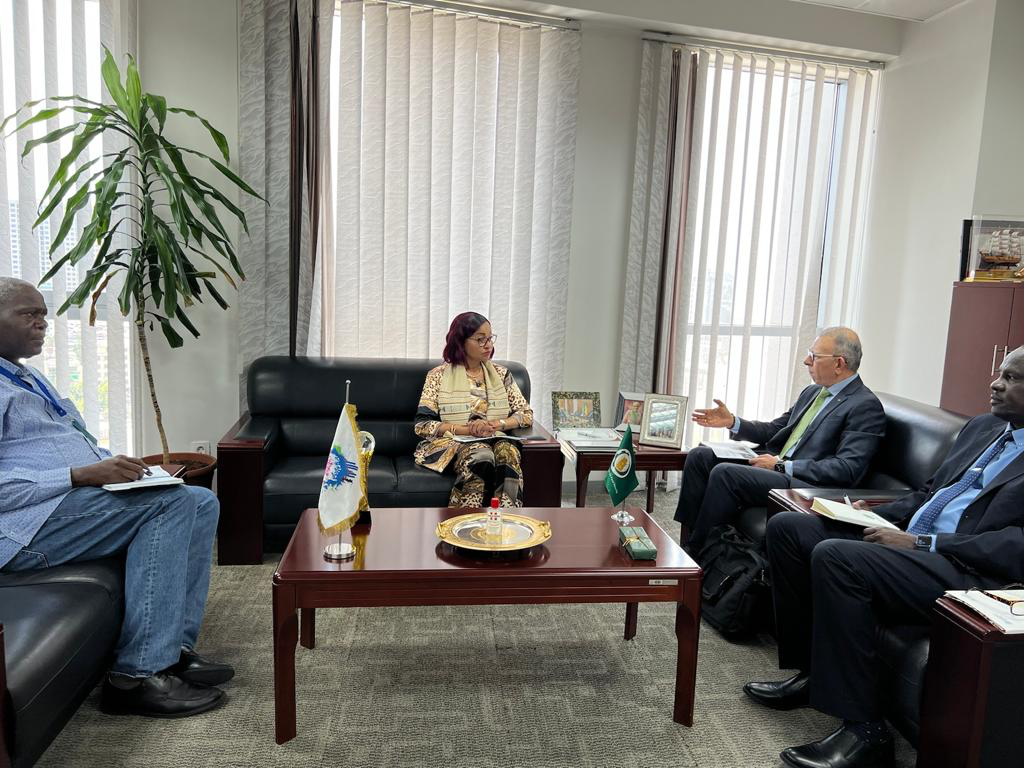 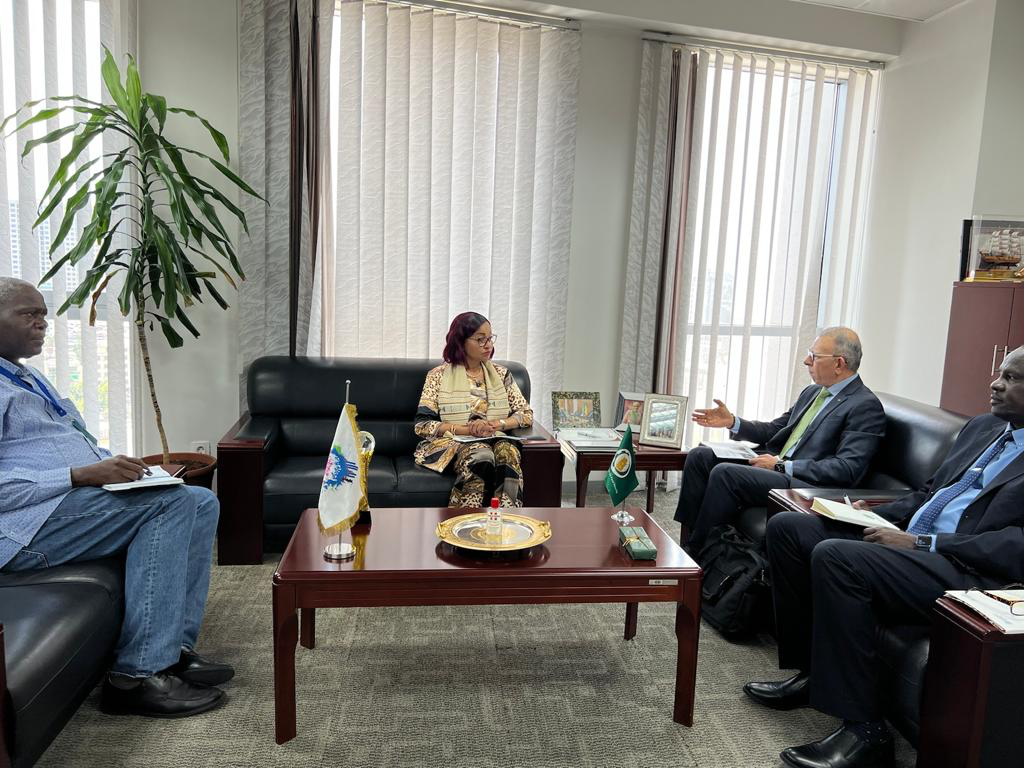 On the ECOWAS request: The Commissioner stated that “AUC has been and is discouraging the establishment of additional organizations in Africa with the view of fostering a one voice concept for Africa and as such, DARBE recognizes IAPSC as the only RPPO in the Continent.”
IPPC Secretariat Report
Optimum IPPC
Core Work
+
Internal Management
=
Consistency 
Focused & Effectiveness 
Adaptable & Innovative
Secretariat Update
CPM-16 – Follow up
Future Initiatives 
Resource Mobilization
Standard Setting
Implementation & Facilitation
Integration & Support  
E-Phyto
[Speaker Notes: CPM-16  held virtually held for virtually with over 330 participants from 120 contracting parties and 20 observers]
IPPC Secretariat Report
Optimum IPPC
Core Work
+
Internal Management
=
Consistency 
Focused & Effectiveness 
Adaptable & Innovative
Secretariat Update
CPM-16 – Follow up
Future Initiatives 
Resource Mobilization
Standard Setting
Implementation & Facilitation
Integration & Support  
E-Phyto
[Speaker Notes: CPM-16  held virtually held for virtually with over 330 participants from 120 contracting parties and 20 observers]
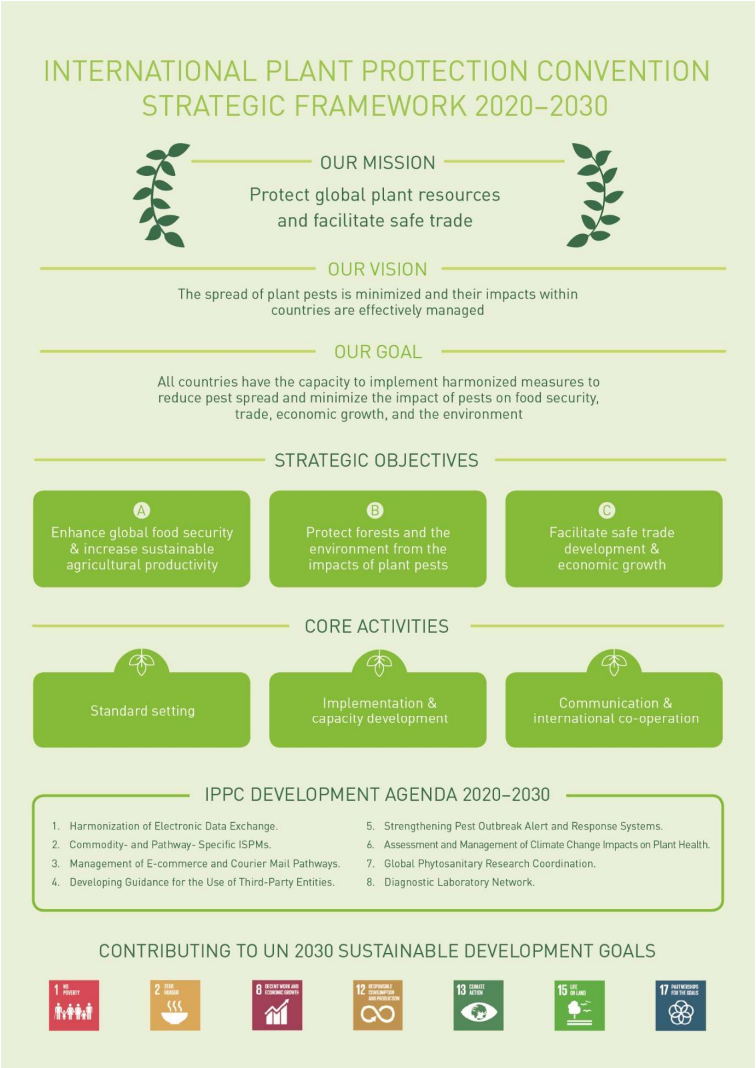 IPPC Secretariat Report
Optimum IPPC
Core Work
+
Internal Management
=
Consistency 
Focused & Effectiveness 
Adaptable & Innovative
Secretariat Update
CPM-16 – Follow up
Future Initiatives 
Resource Mobilization
Standard Setting
Implementation & Facilitation
Integration & Support  
E-Phyto
[Speaker Notes: CPM-16  held virtually held for virtually with over 330 participants from 120 contracting parties and 20 observers]
IPPC Secretariat Report
Optimum IPPC
Core Work
+
Internal Management
=
Consistency 
Focused & Effectiveness 
Adaptable & Innovative
Secretariat Update
CPM-16 – Follow up
Future Initiatives 
Resource Mobilization
Standard Setting
Implementation & Facilitation
Integration & Support  
E-Phyto
[Speaker Notes: CPM-16  held virtually held for virtually with over 330 participants from 120 contracting parties and 20 observers]
Initiative #1: Global Phytosanitary Programme
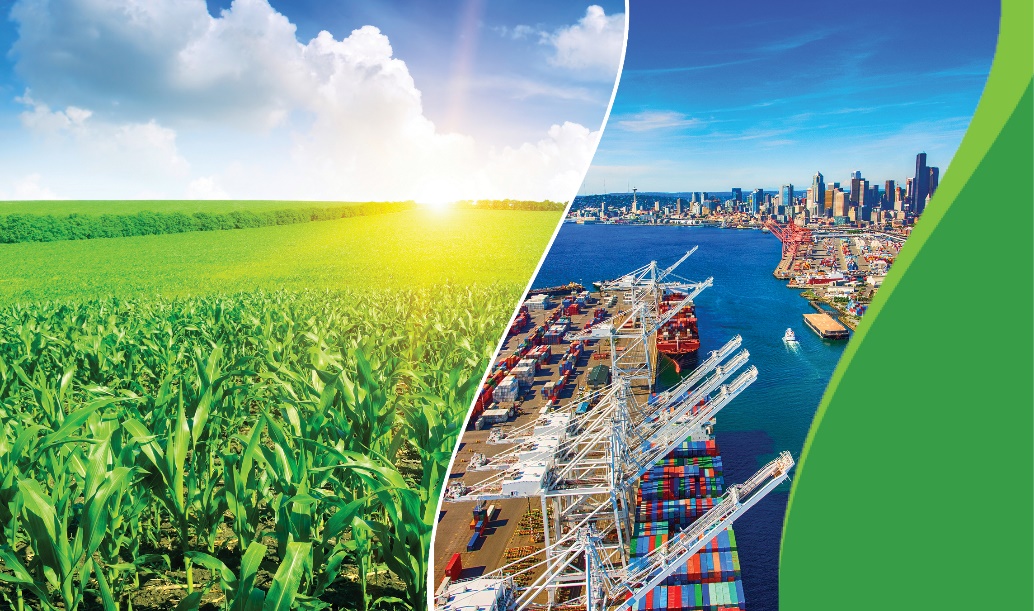 [Speaker Notes: Plant health is crucial to:
Enhance global food security, increase sustainable agriculture productivity, protect the environment, facilitate safe trade and boost economic development]
Challenges
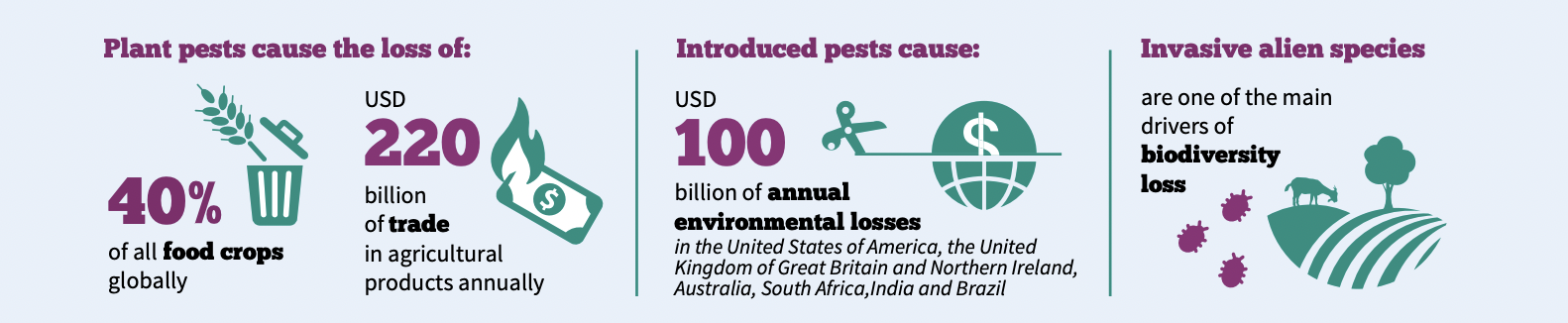 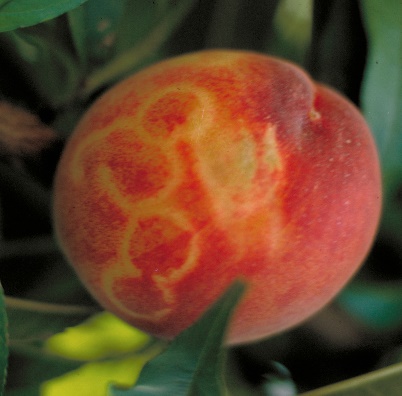 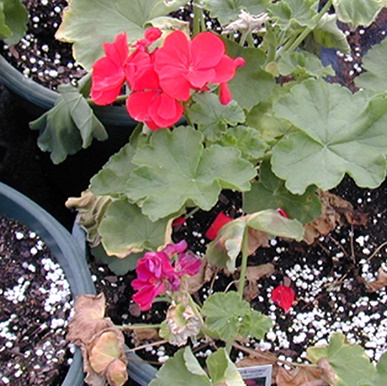 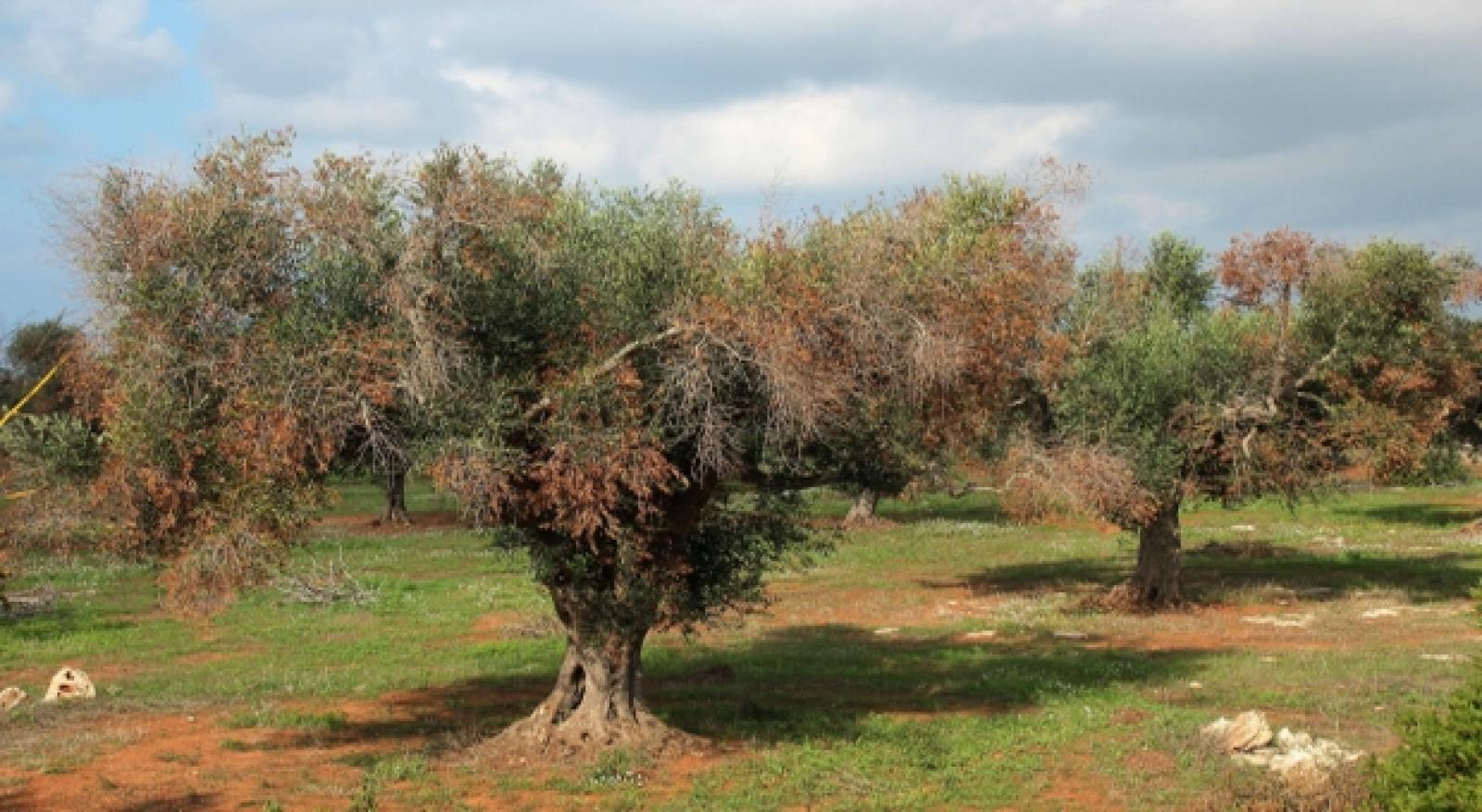 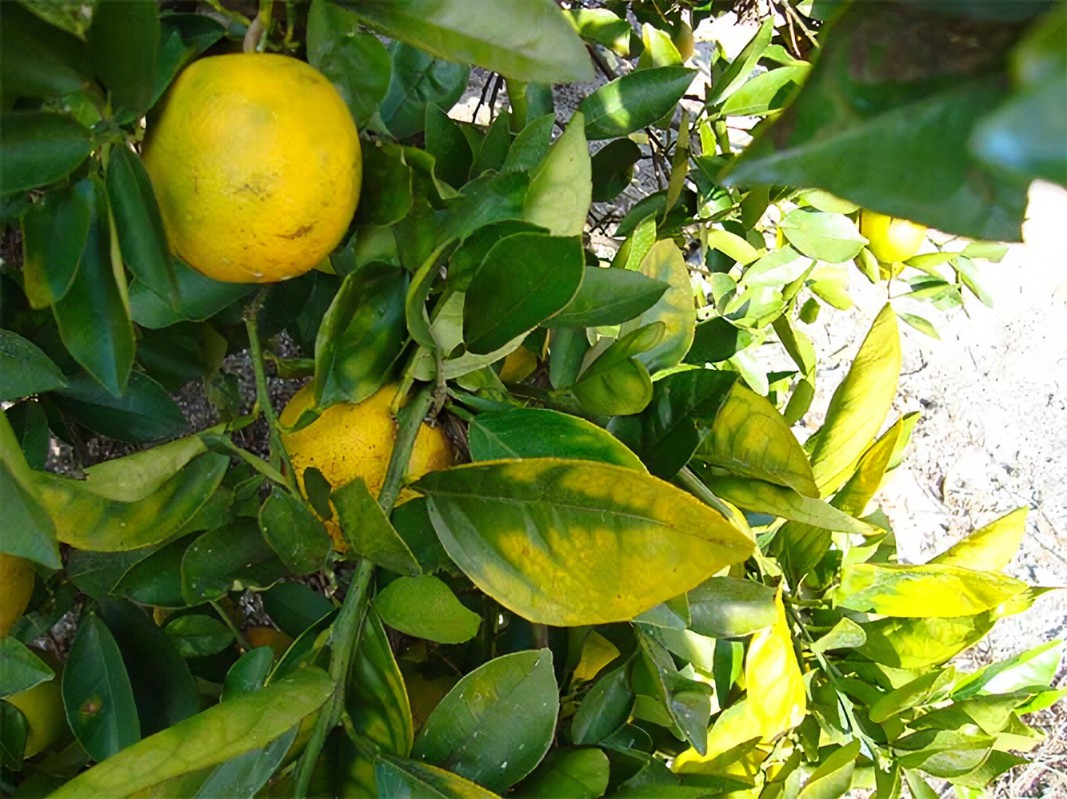 Xylella fastidiosa
Invasive plant pests increased by 40%
Citrus greening disease
Banana fusarium
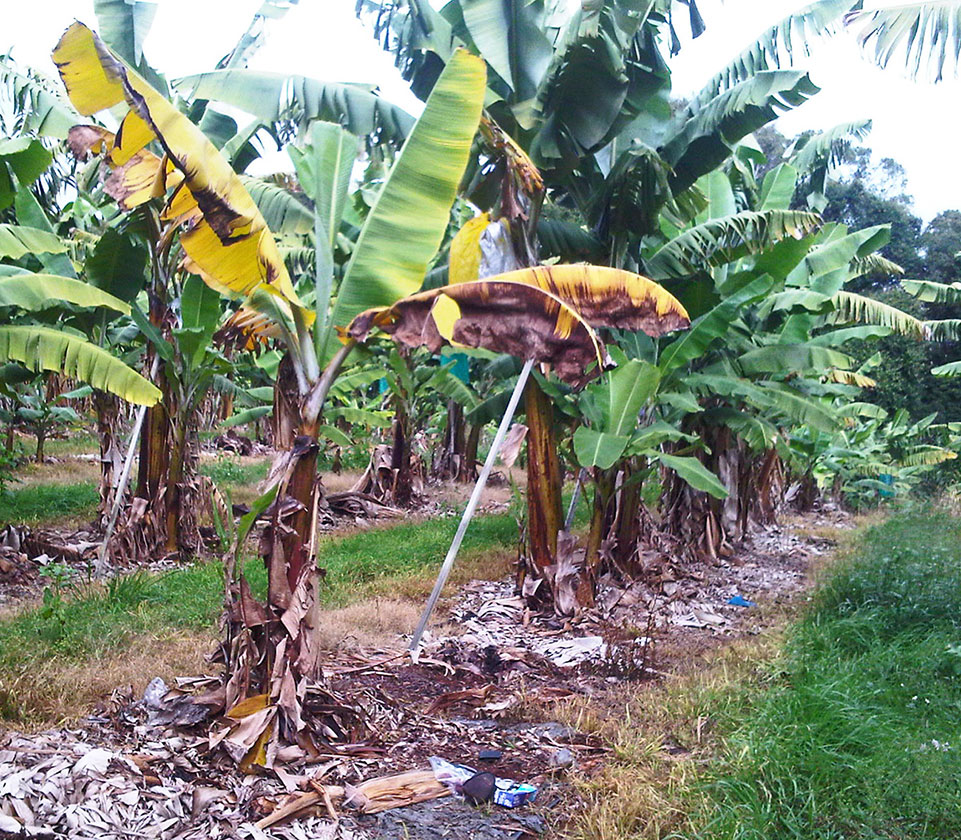 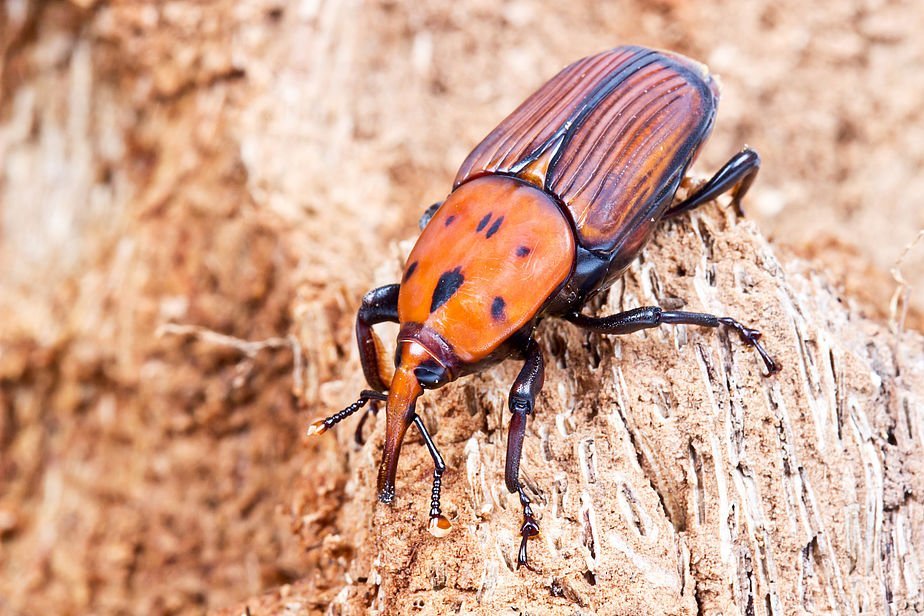 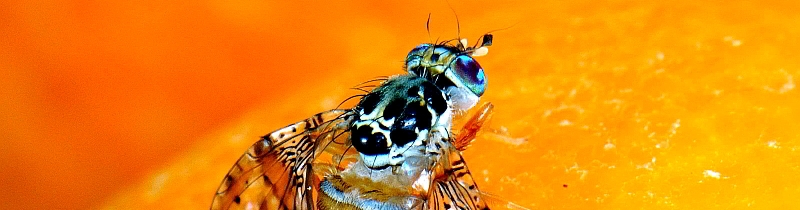 Tephritid fruit flies
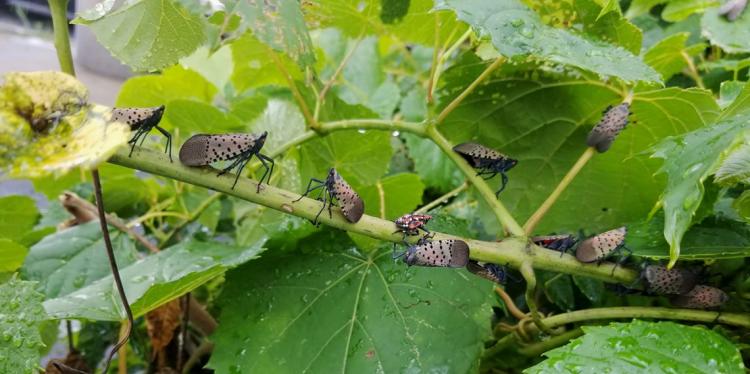 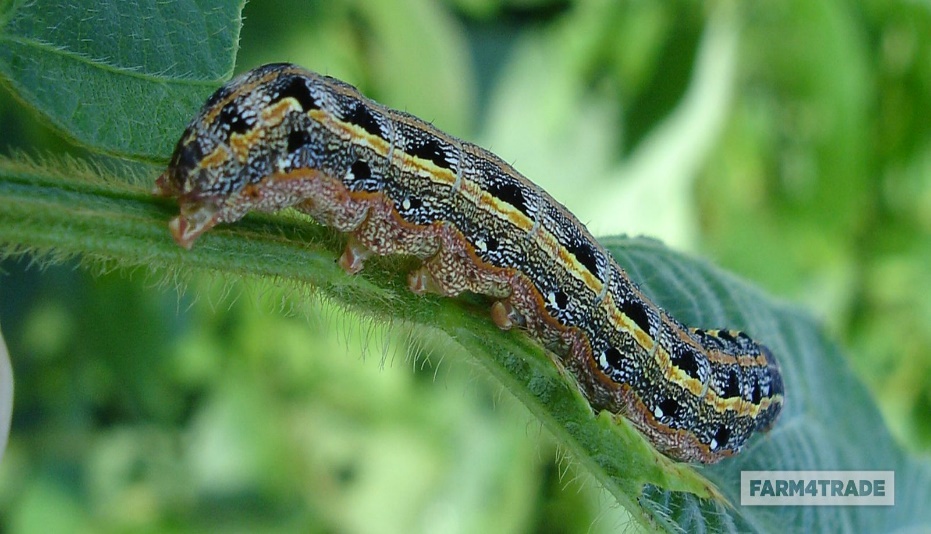 Red palm weevil
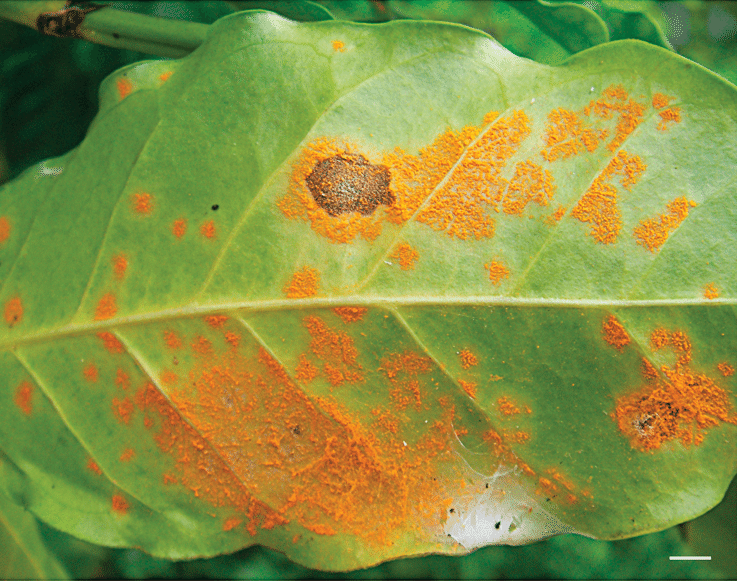 Spotted Lanternfly
Coffee leaf rust
Fall armyworm (Spodoptera frugiperda)
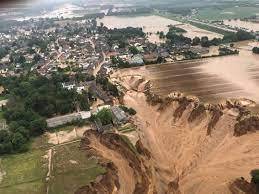 Impact of climate change on plant health
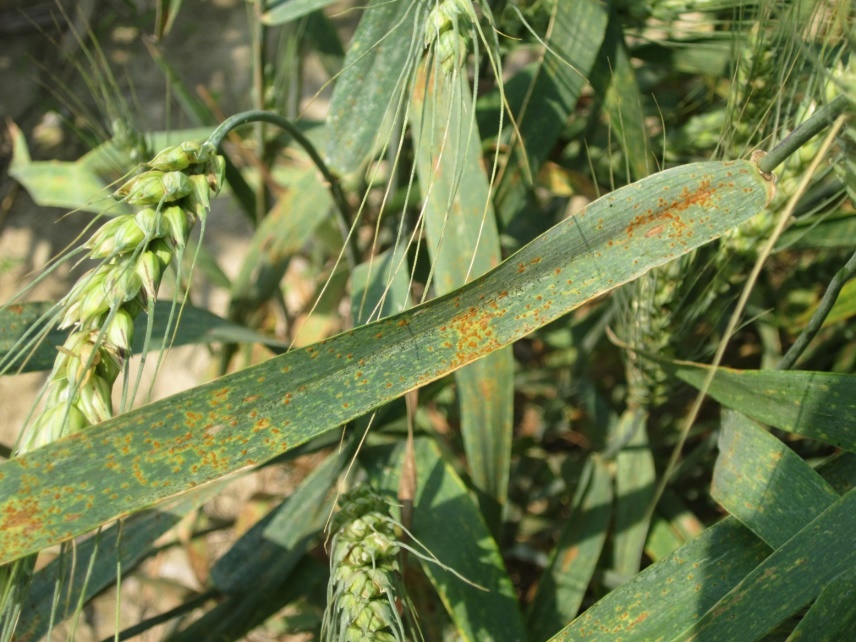 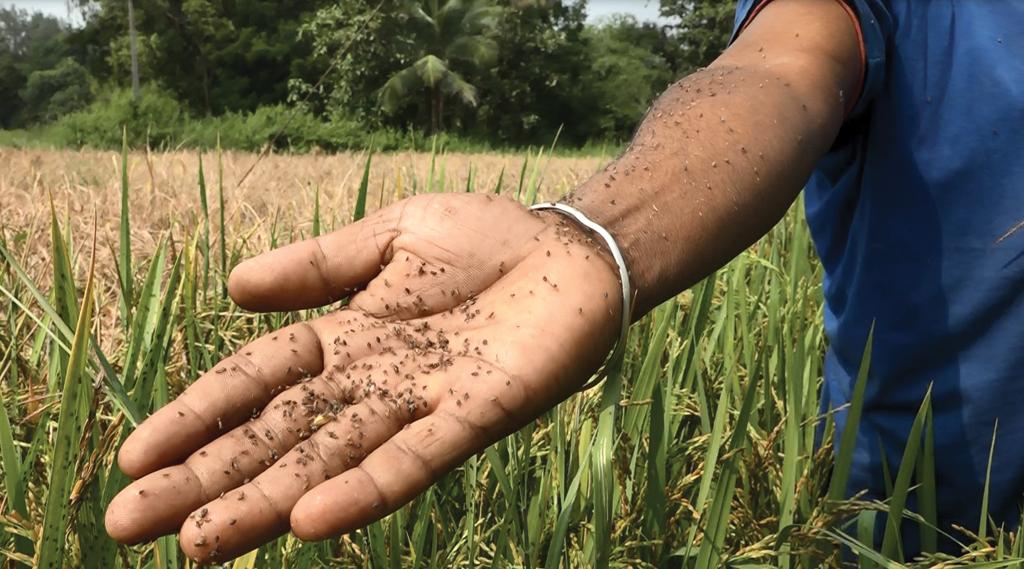 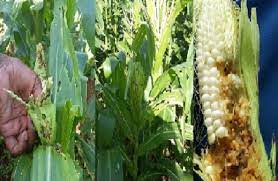 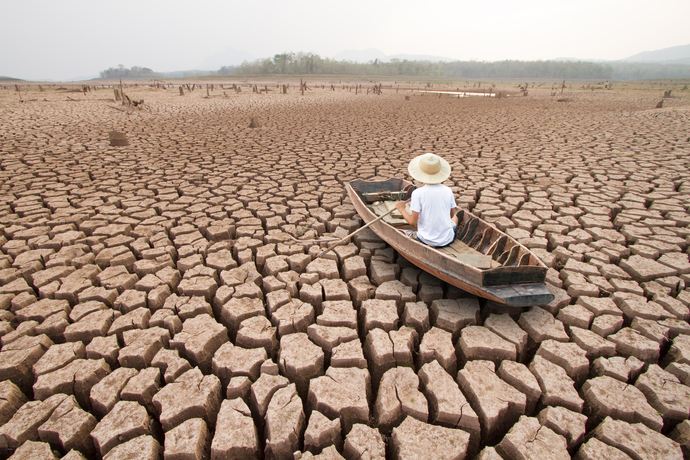 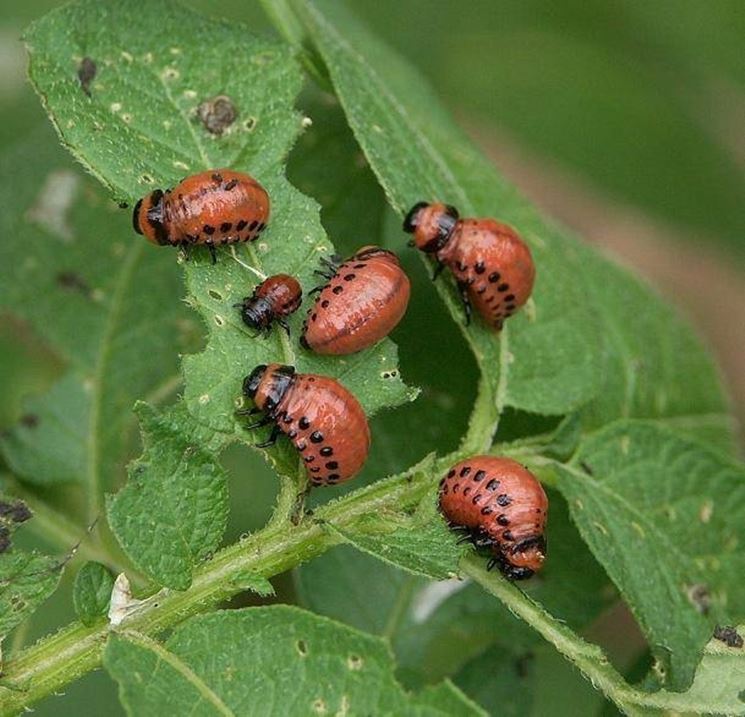 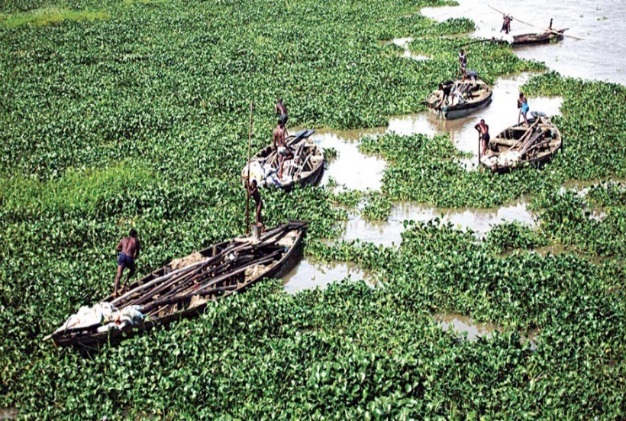 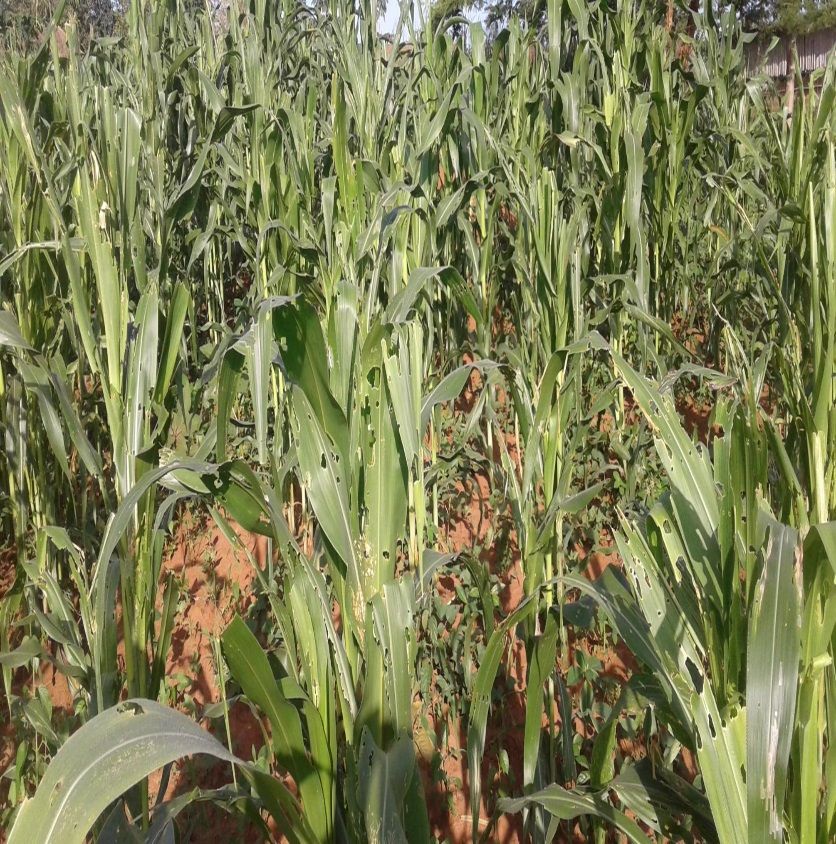 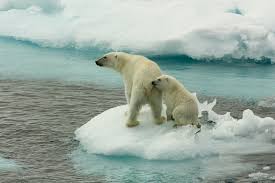 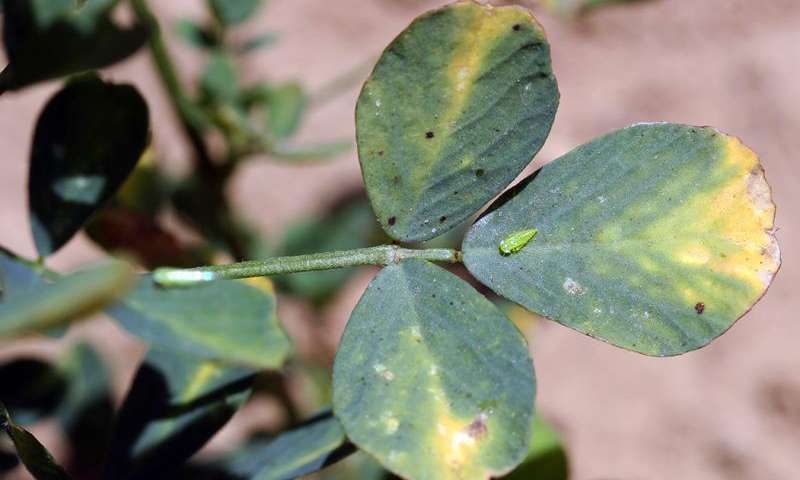 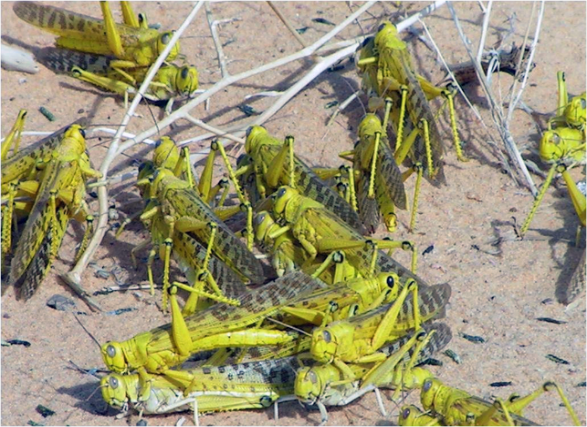 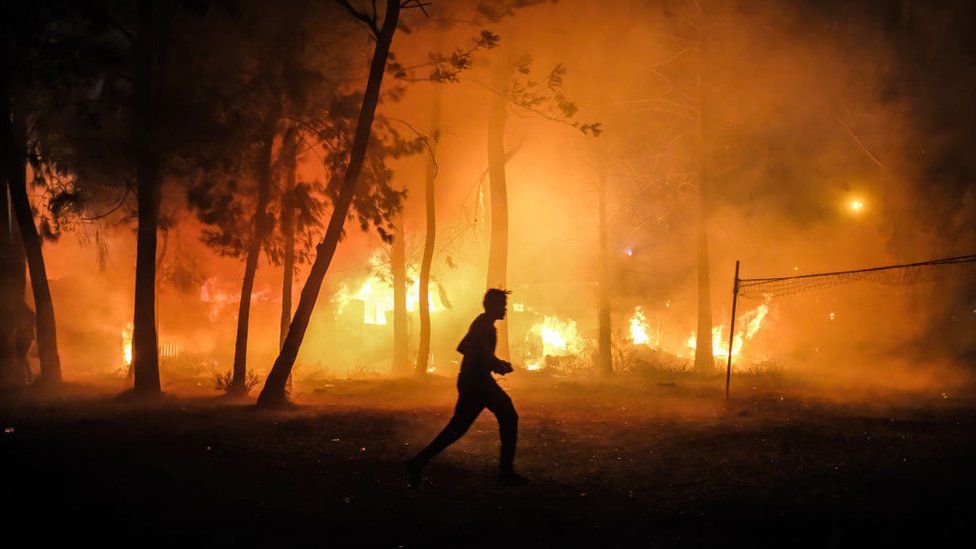 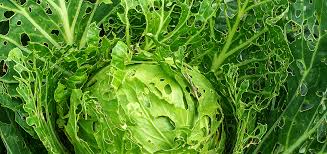 Challenges
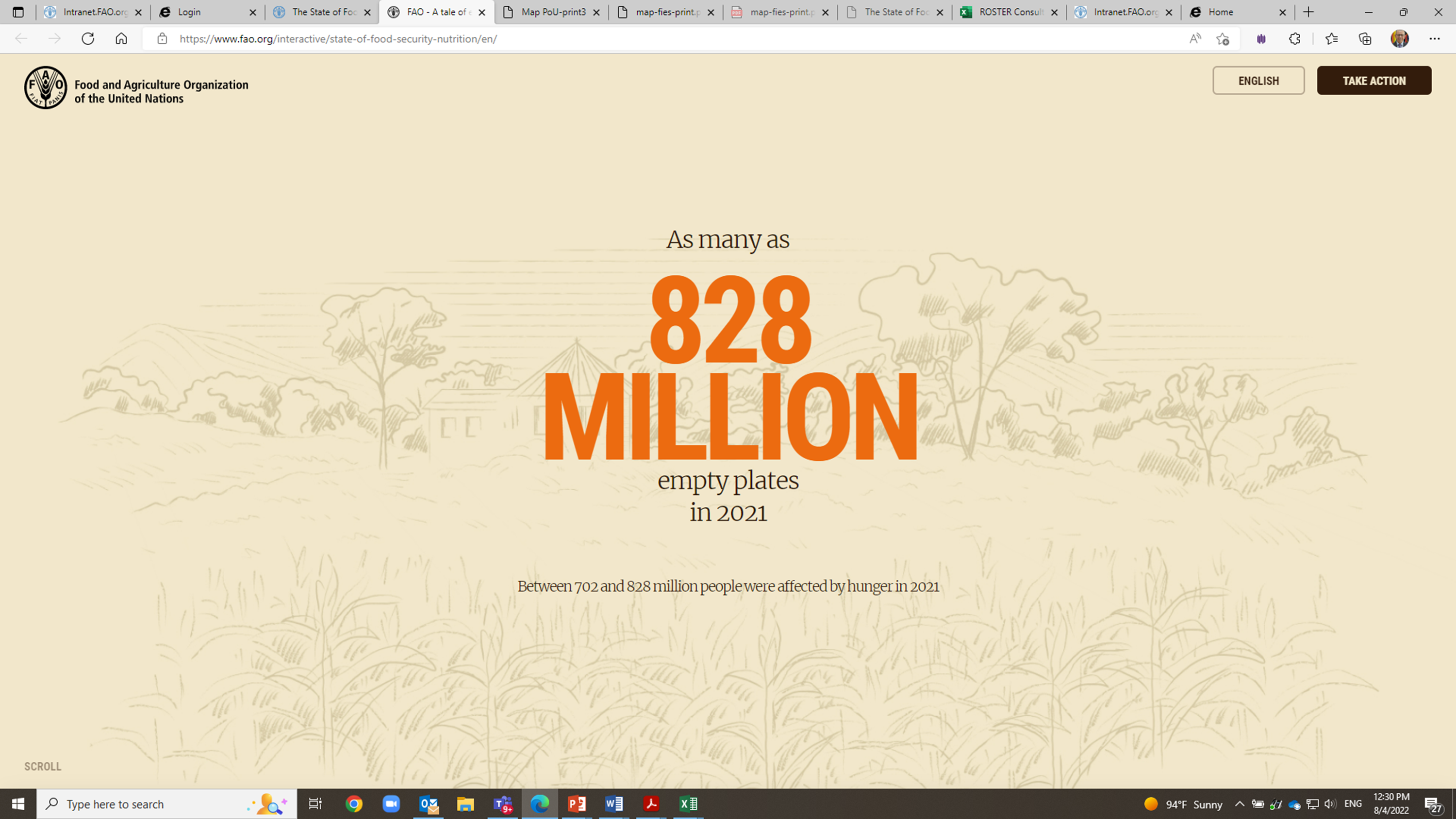 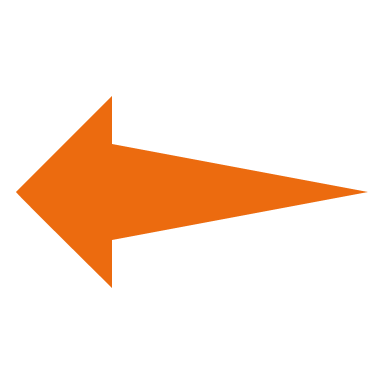 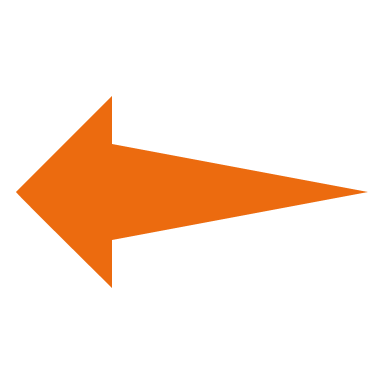 Challenges
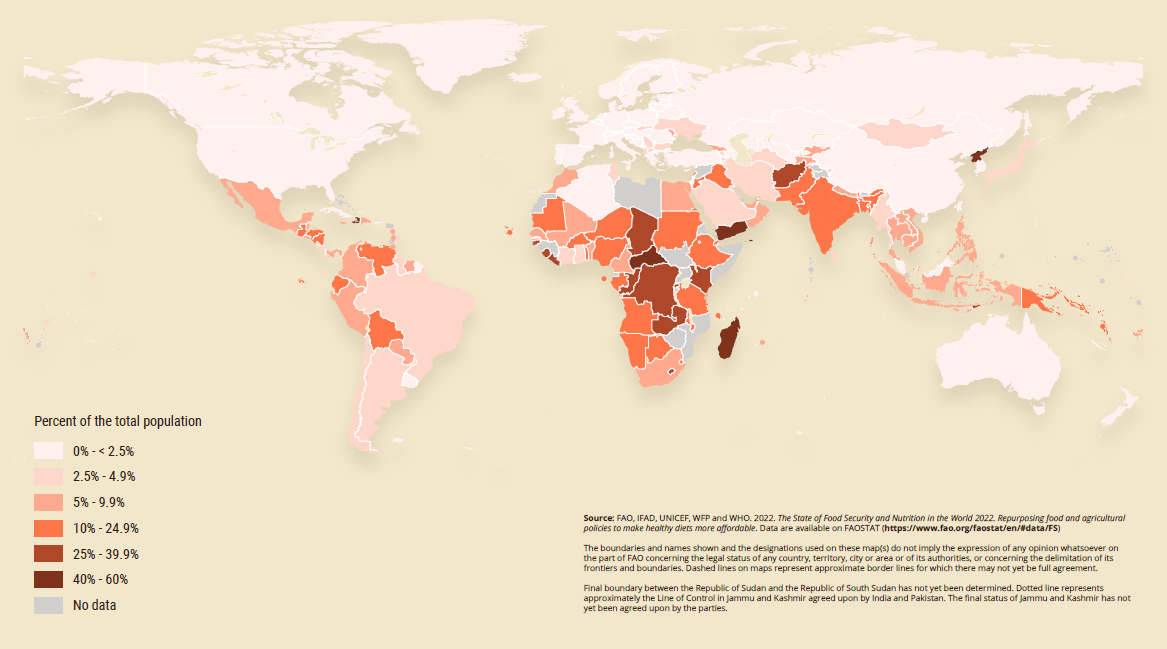 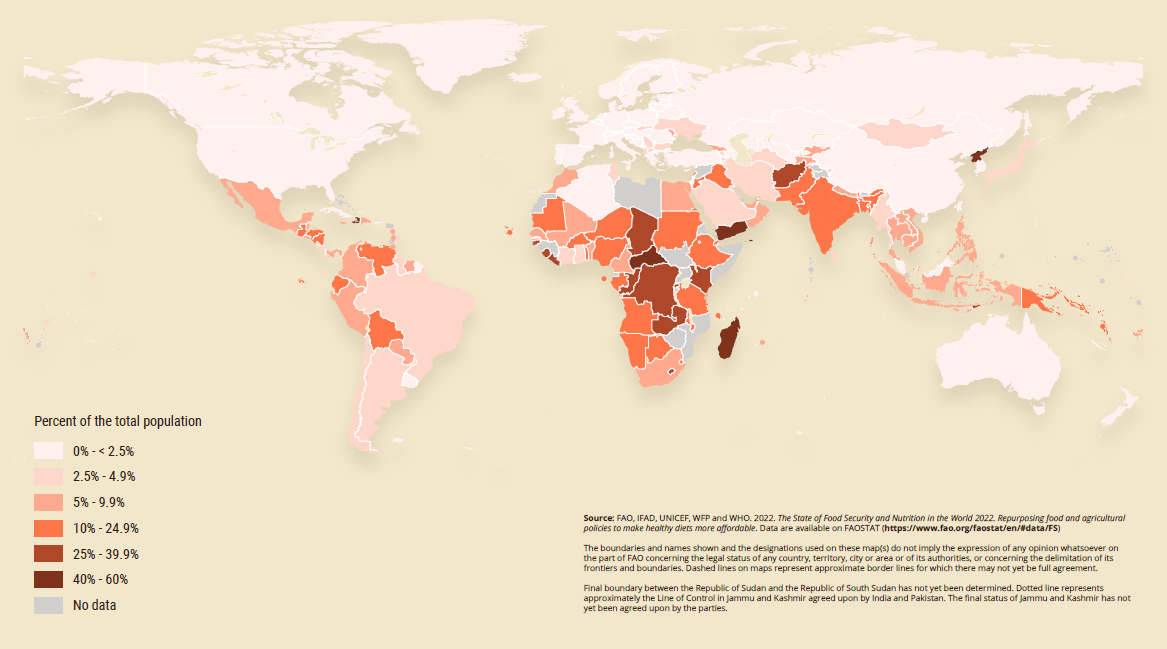 World Hunger Map 2021
Initiative #1: Global Phytosanitary Programme
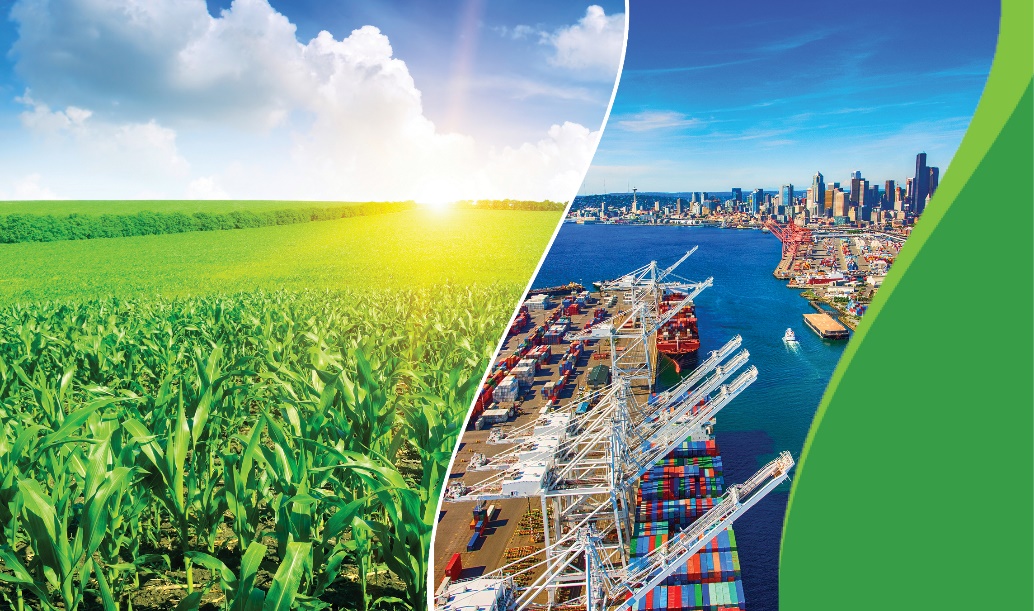 [Speaker Notes: Plant health is crucial to:
Enhance global food security, increase sustainable agriculture productivity, protect the environment, facilitate safe trade and boost economic development]
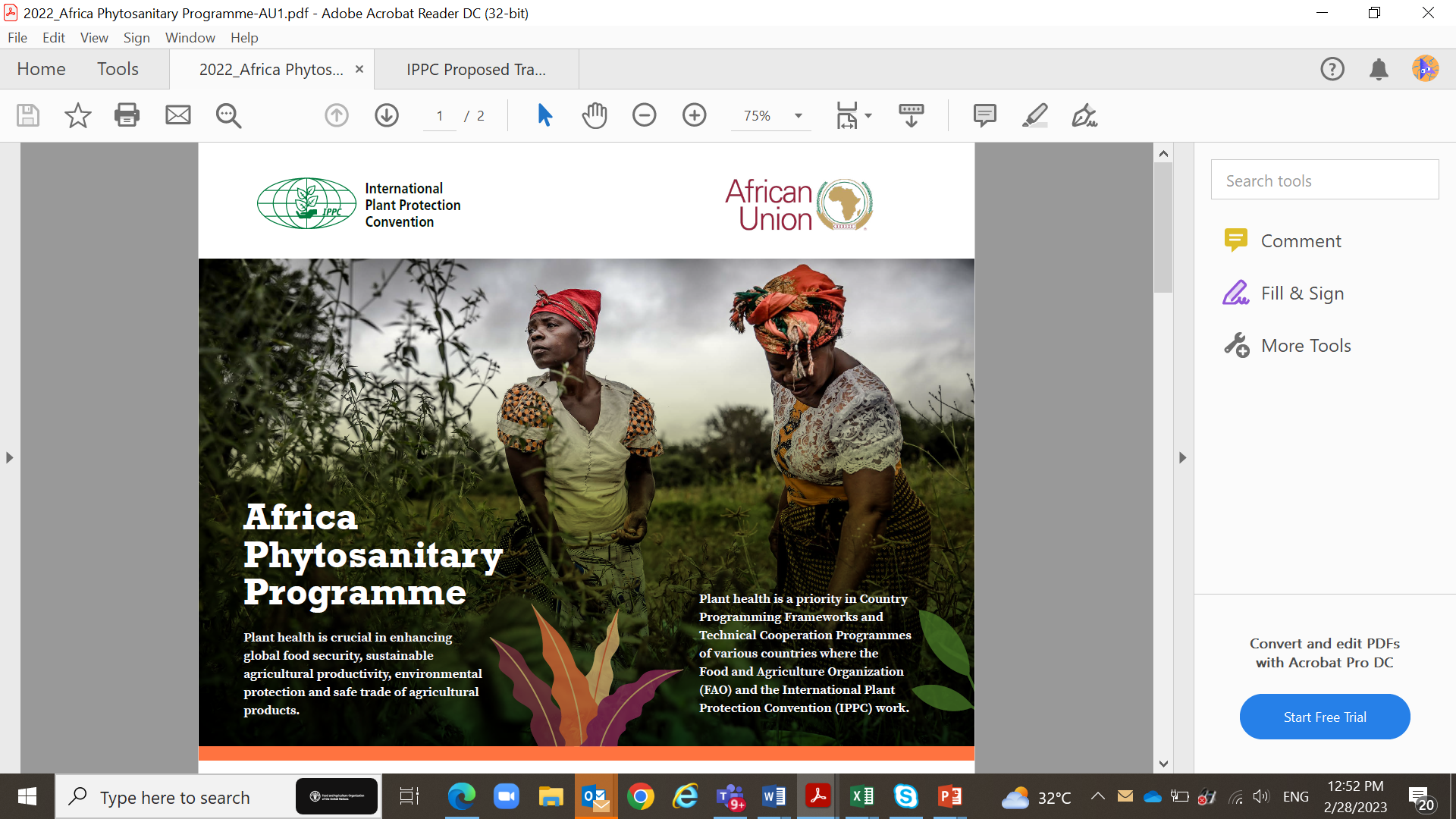 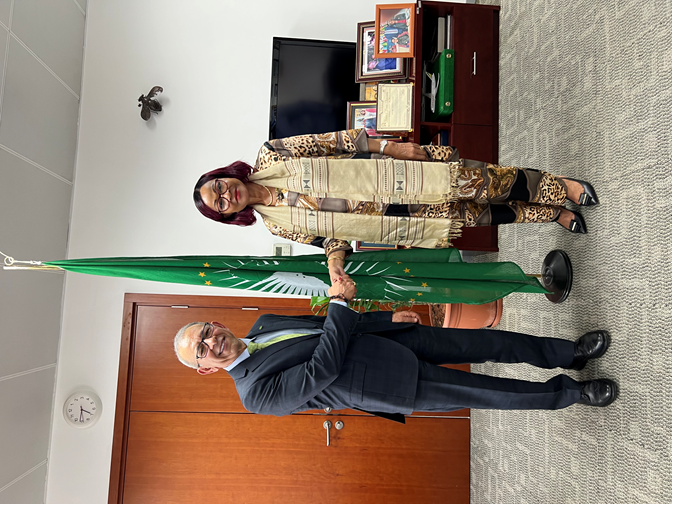 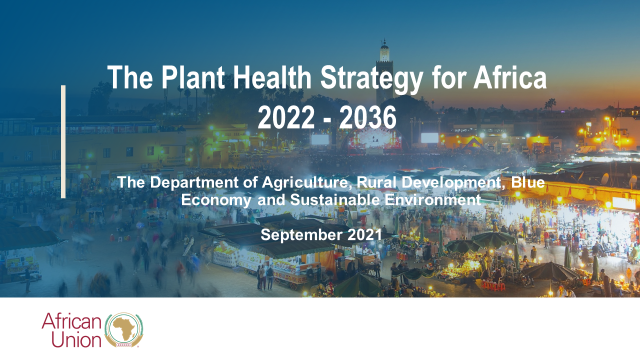 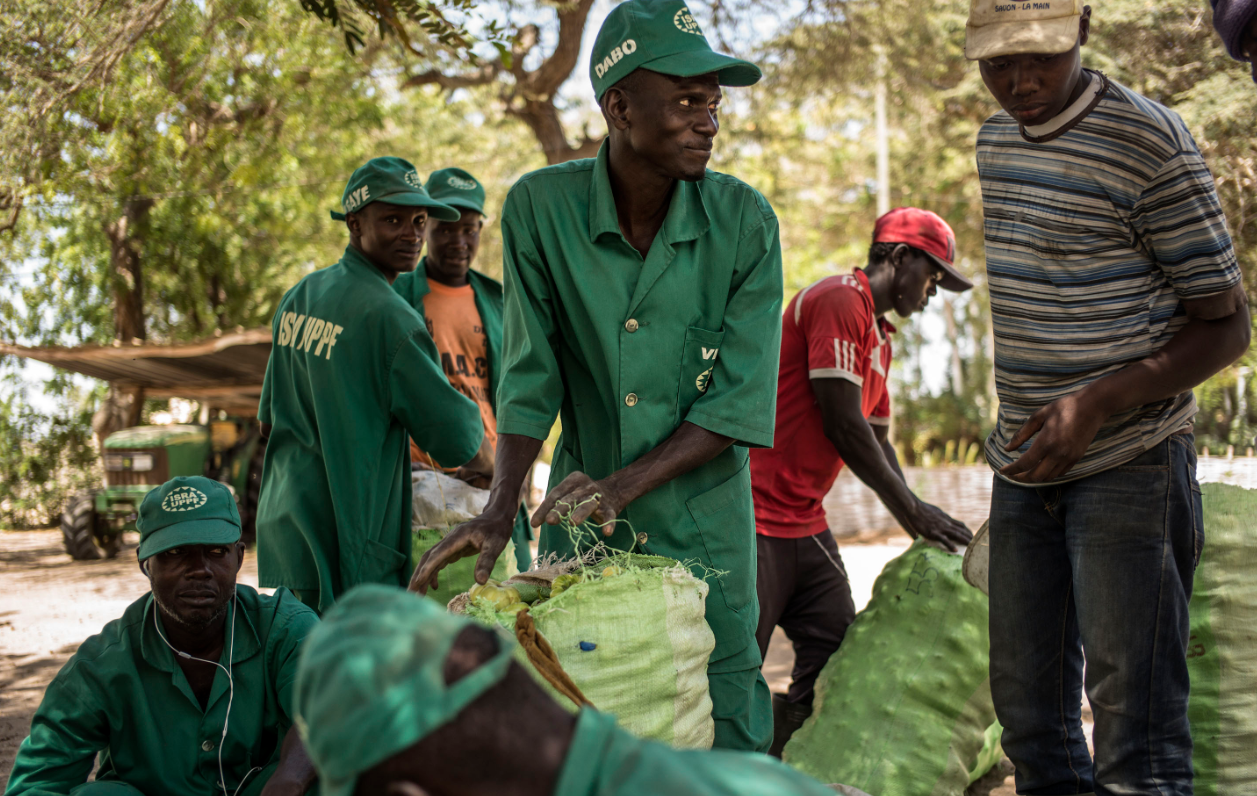 Africa  Phytosanitary Programme
Main objectives:
The programme aims to provide the NPPOs the capacity to effectively and timely detect plant pests of regulatory, economic, and environmental significance.
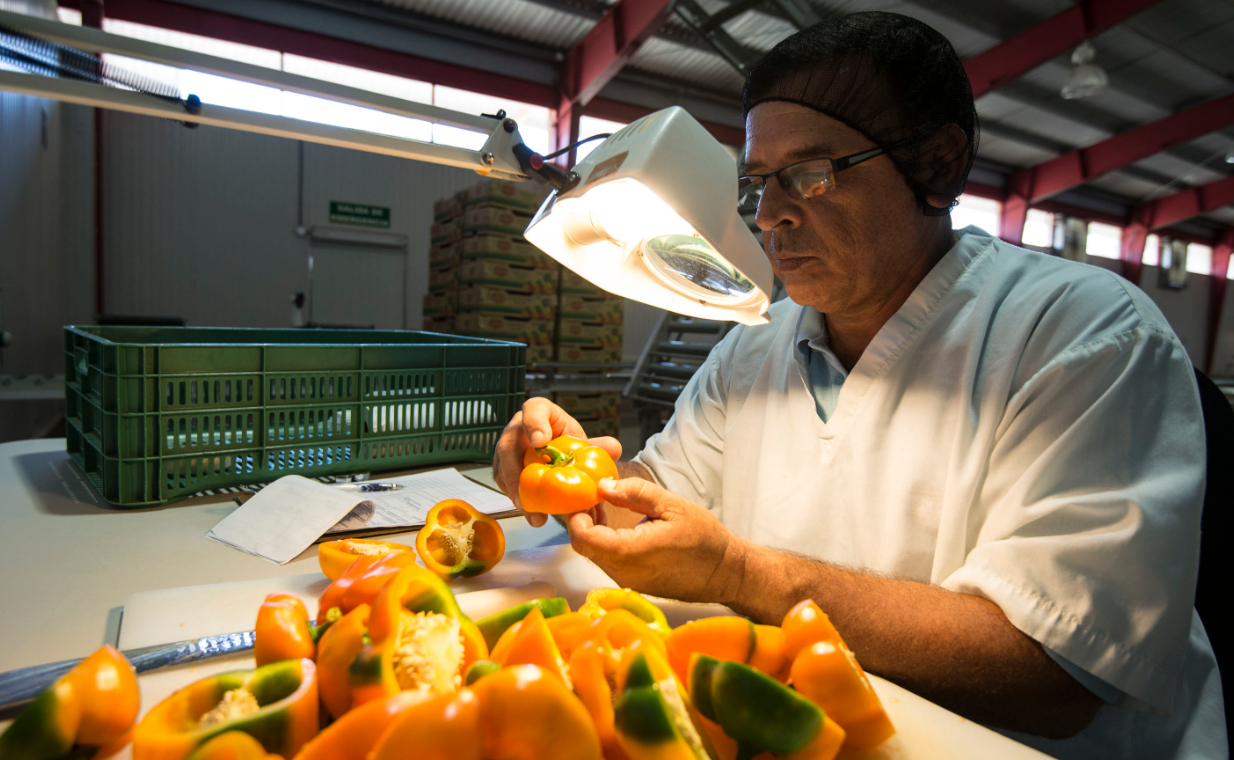 Africa  Phytosanitary Programme
Main objectives:
Provides early detection of pests;
Positions NPPOs and RPPOs: 
to prepare for
respond to and
recover from plant pests.
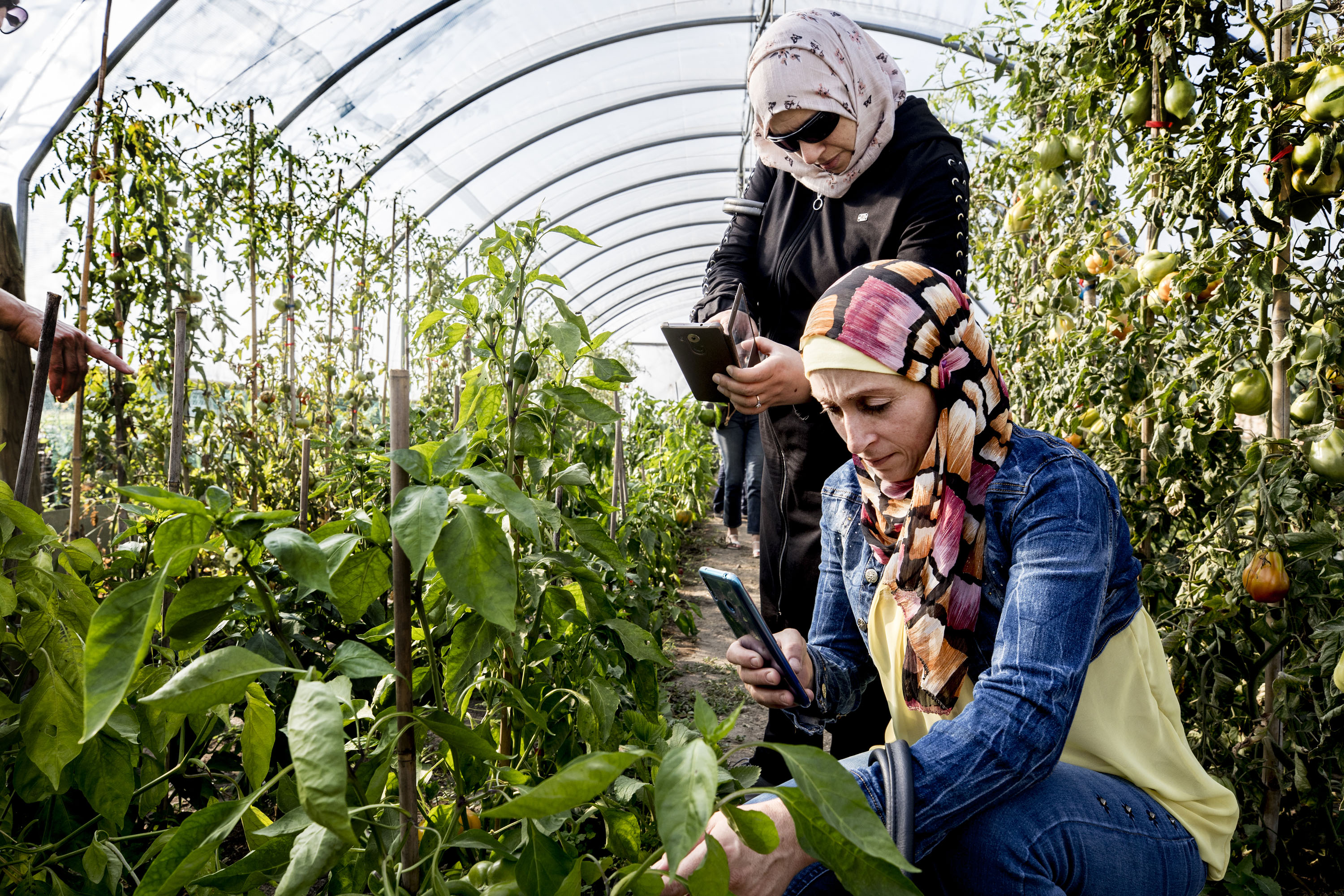 Safeguarding aid NPPOs in protecting agriculture and natural resources against the introduction and spread of plant pests.
Pest Surveillance
Data Management 
Capacity Development and Support 
Pest Management
[Speaker Notes: Safeguarding is designed to aid NPPOs in protecting agriculture and natural resources against the introduction and spread of plant pests and diseases. It includes the following components:    
Pest Selection – Each country or region will select a number of pests and diseases (initially five), based on set phytosanitary criteria.    
Pest Surveillance – Coordinating with cooperators, the IPPC Secretariat will engage subject matter experts to develop the survey, identification, and diagnostics methodology and protocol for each of the selected pests and diseases. 
Data Management – Coordinating with cooperators, the IPPC Secretariat will facilitate the selection of the information management system, including data collection devices, data storage, and the analytics designed to provide timely and consumable reports. 
Capacity Development and Support – Coordinating with cooperators, the IPPC Secretariat will facilitate the training, both virtually and in person to ensure consistency in the capacity of implementing the program. 

It is important to note that the survey data for the selected pests will be used to develop the emergency preparedness, response, and recovery plans as part of the safeguarding component of the program.]
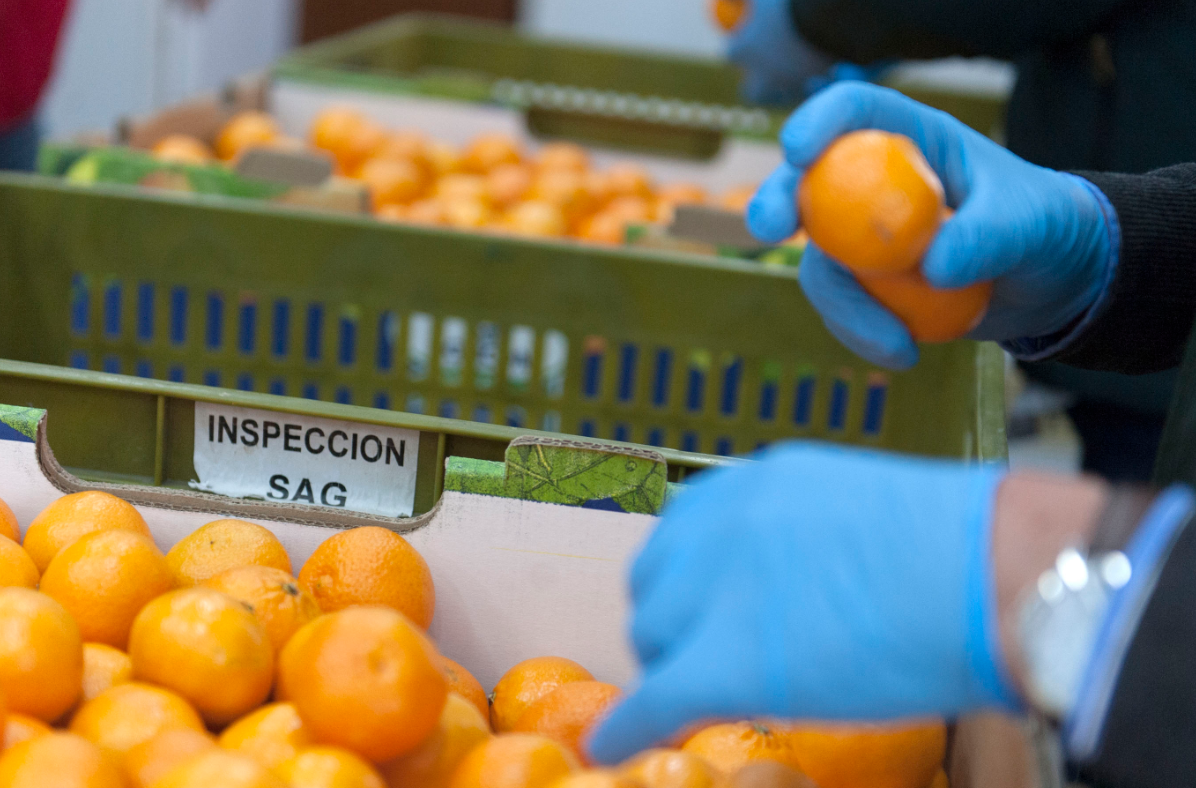 Safe Trade aid NPPOs to facilitate the imports and exports of agricultural products in a safe phytosanitary manner.
Pest free area 
Import requirements 
Inspection and testing of imported cargoes for plant pests
Phytosanitary export certification 
Expansion of international and regional market access of agricultural products
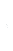 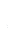 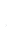 [Speaker Notes: Safeguarding is designed to aid NPPOs in protecting agriculture and natural resources against the introduction and spread of plant pests and diseases. It includes the following components:    
Pest Selection – Each country or region will select a number of pests and diseases (initially five), based on set phytosanitary criteria.    
Pest Surveillance – Coordinating with cooperators, the IPPC Secretariat will engage subject matter experts to develop the survey, identification, and diagnostics methodology and protocol for each of the selected pests and diseases. 
Data Management – Coordinating with cooperators, the IPPC Secretariat will facilitate the selection of the information management system, including data collection devices, data storage, and the analytics designed to provide timely and consumable reports. 
Capacity Development and Support – Coordinating with cooperators, the IPPC Secretariat will facilitate the training, both virtually and in person to ensure consistency in the capacity of implementing the program. 

It is important to note that the survey data for the selected pests will be used to develop the emergency preparedness, response, and recovery plans as part of the safeguarding component of the program.]
Phased-in implementation strategy targeting the 54 countries of Africa
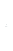 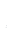 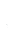 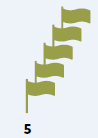 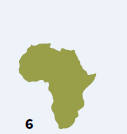 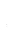 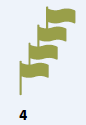 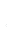 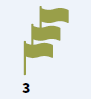 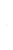 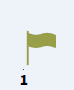 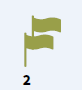 Pilot phase: 2 countries from
each of the five
Africa’s Regional Economic Communities (RECs) 
10 Countries
2 additional
Countries per RECs (or 10 additional countries) 

20 Countries
2 additional
Countries per RECs (or 10 additional countries) 

30 Countries
Will cover the
remaining 14
countries in Africa

54 Countries
2 additional
Countries per RECs (or 10 additional countries) 

40 Countries
Maintenance phase: 
Aims to empower countries to
build on their gained experiences
and sustainably expand the
program. Countries and regions
would have the capacity to
address additional pests of
concern and collaborate
consistently and in synergy.
[Speaker Notes: Safeguarding is designed to aid NPPOs in protecting agriculture and natural resources against the introduction and spread of plant pests and diseases. It includes the following components:    
Pest Selection – Each country or region will select a number of pests and diseases (initially five), based on set phytosanitary criteria.    
Pest Surveillance – Coordinating with cooperators, the IPPC Secretariat will engage subject matter experts to develop the survey, identification, and diagnostics methodology and protocol for each of the selected pests and diseases. 
Data Management – Coordinating with cooperators, the IPPC Secretariat will facilitate the selection of the information management system, including data collection devices, data storage, and the analytics designed to provide timely and consumable reports. 
Capacity Development and Support – Coordinating with cooperators, the IPPC Secretariat will facilitate the training, both virtually and in person to ensure consistency in the capacity of implementing the program. 

It is important to note that the survey data for the selected pests will be used to develop the emergency preparedness, response, and recovery plans as part of the safeguarding component of the program.]
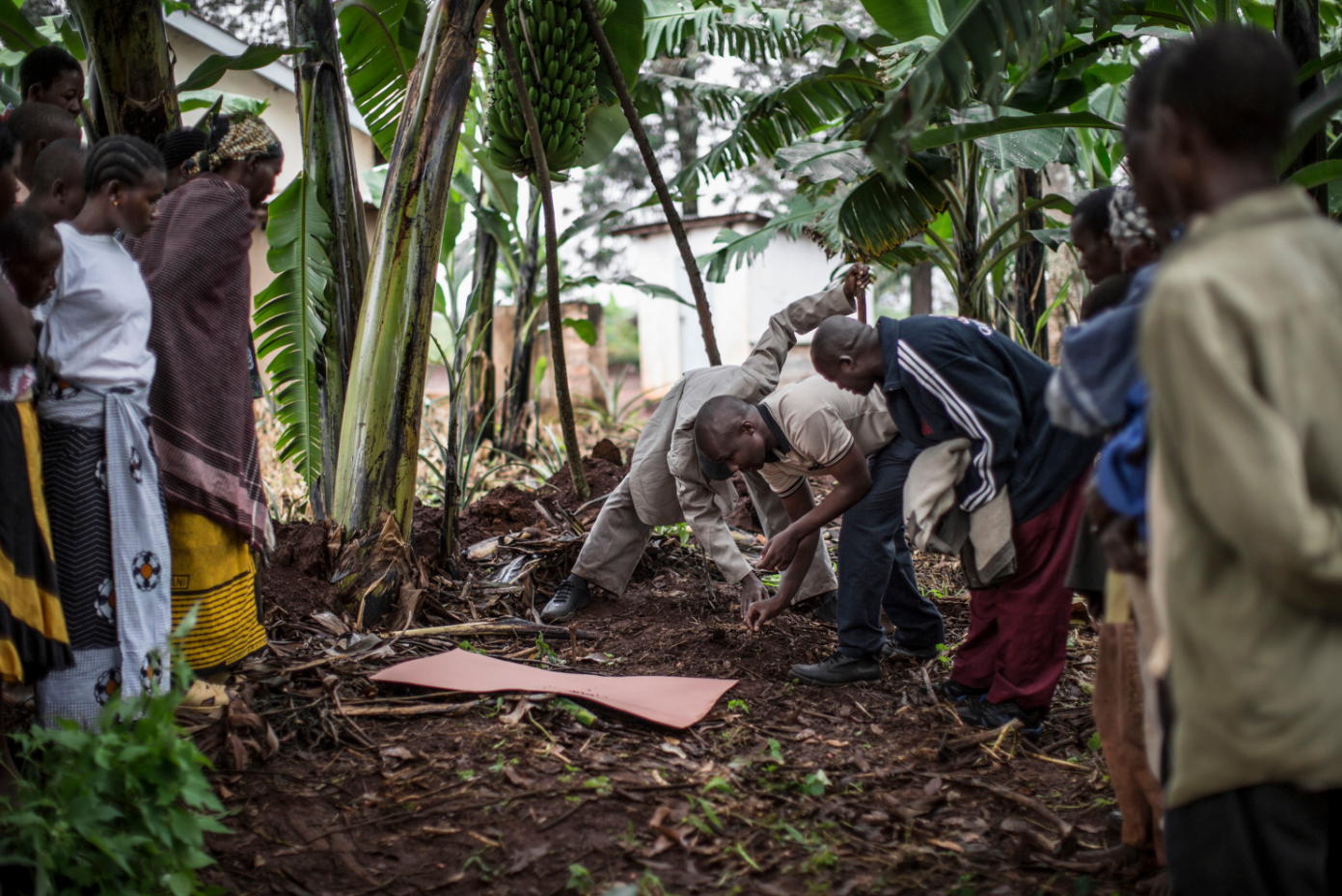 Estimated Budget

The overall budget estimate for the entire programme, 
including all 54 countries, is USD 37.8 million for five years.
Africa phytosanitary programme
Initiative #2: Global Phytosanitary Trade Support Team
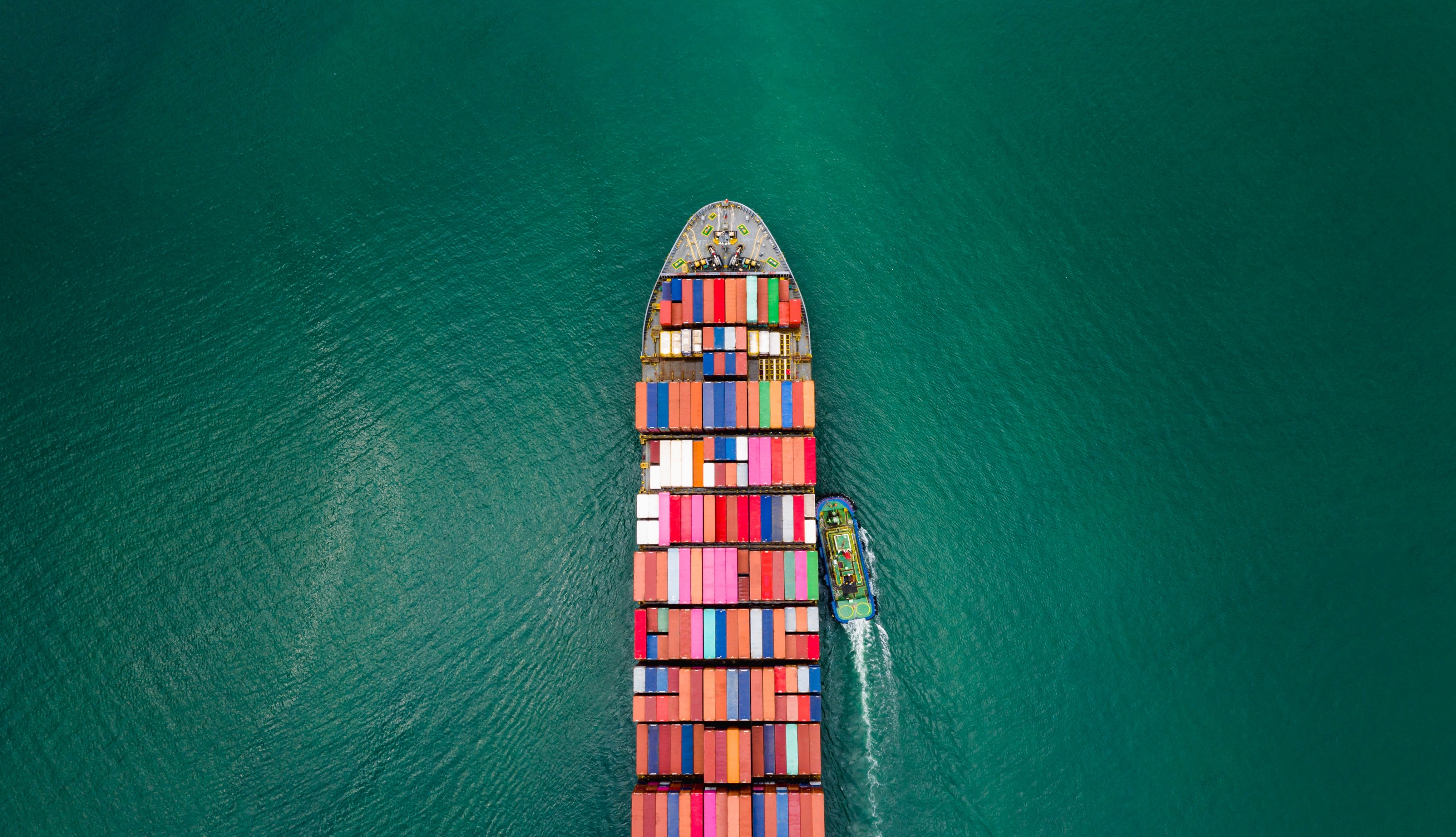 IPPC secretariat trade support team would serve as a focal point for providing timely information on trade-related ISPMs in support of facilitating safe trade between and among contracting parties.
[Speaker Notes: Plant health is crucial to:
Enhance global food security, increase sustainable agriculture productivity, protect the environment, facilitate safe trade and boost economic development]
Initiative #2: Global Phytosanitary Trade Support Team
Responsive interaction
Proactive engagement
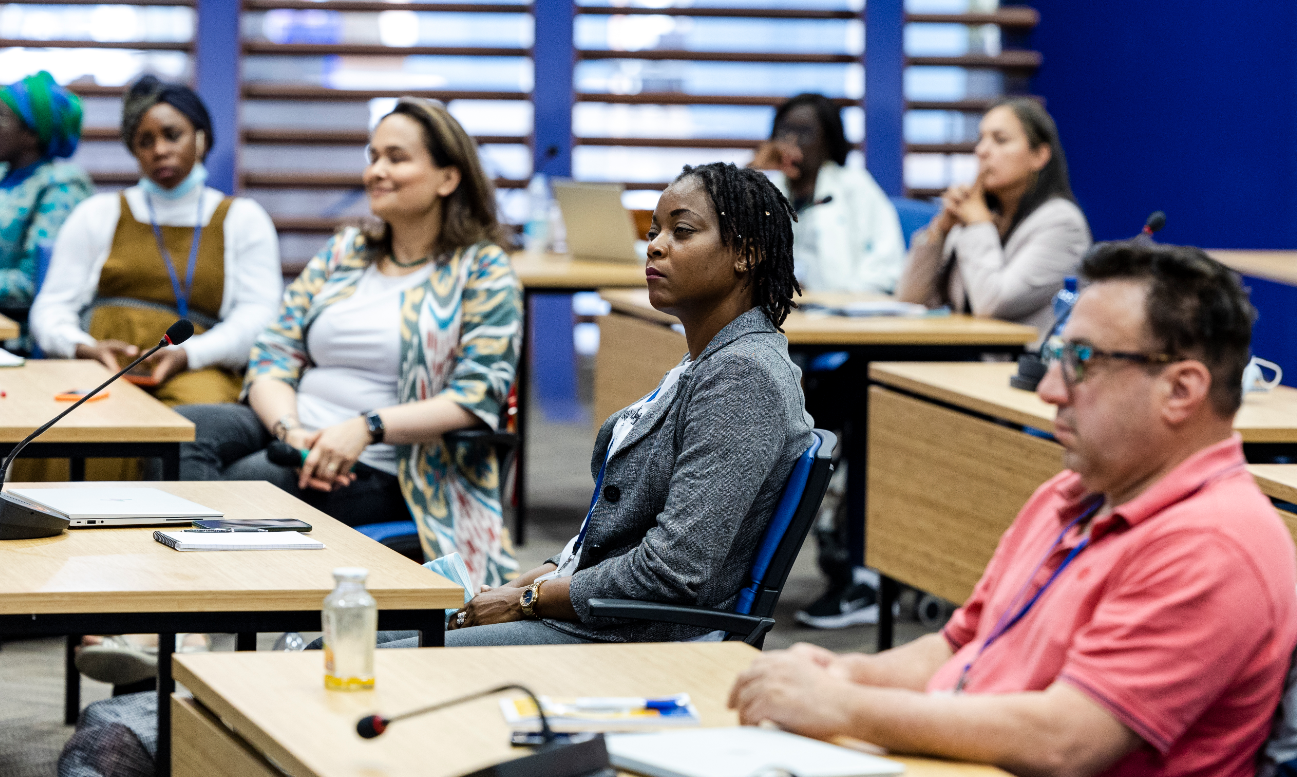 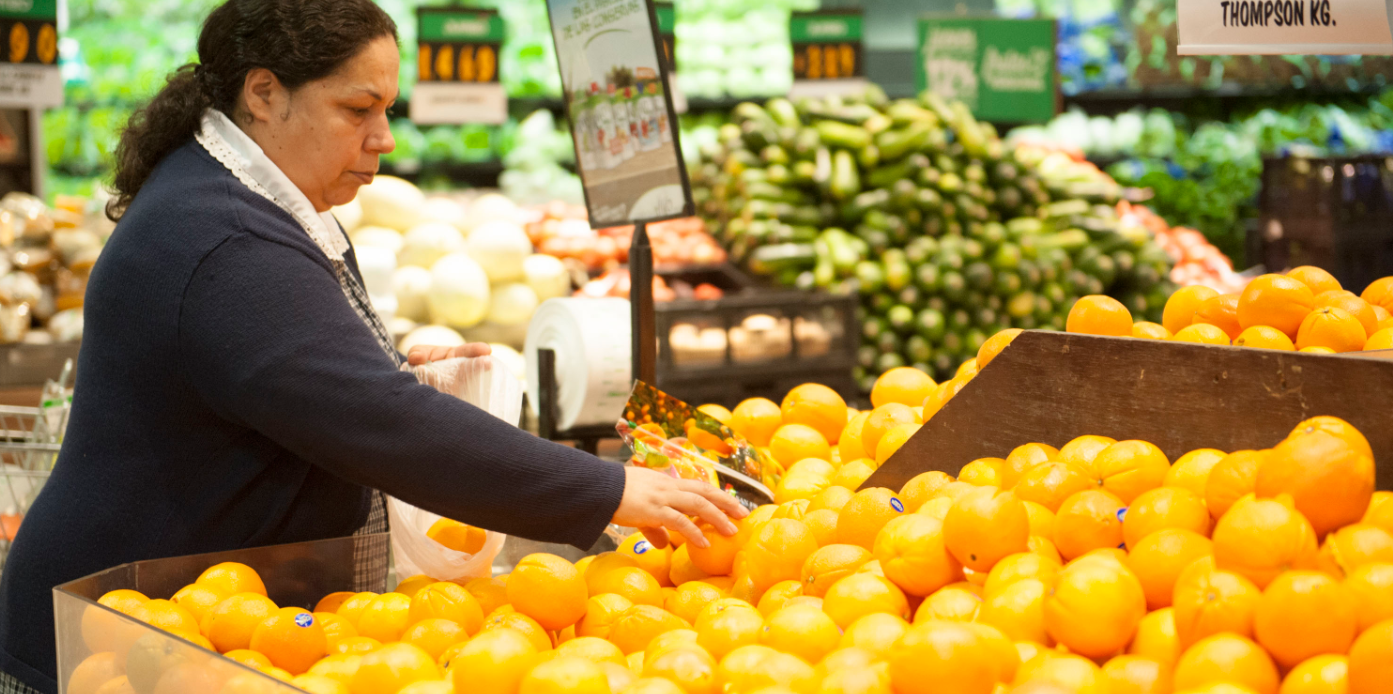 [Speaker Notes: Plant health is crucial to:
Enhance global food security, increase sustainable agriculture productivity, protect the environment, facilitate safe trade and boost economic development]
Initiative #2: Global Phytosanitary Trade Support Team
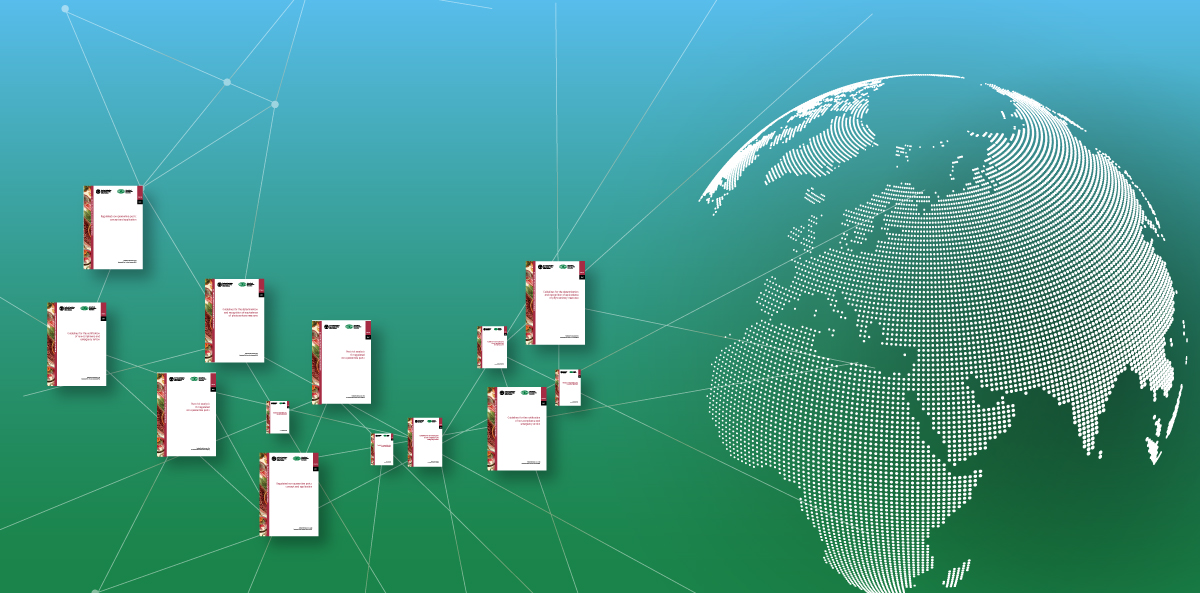 Responsive interaction
Proactive engagement
ISPM -38
Establish a team with credible expertise in ISPMs
Provides timely and proper information on trade related ISPMs in support of safe trade
[Speaker Notes: Plant health is crucial to:
Enhance global food security, increase sustainable agriculture productivity, protect the environment, facilitate safe trade and boost economic development]
ISPM-38 Implementation
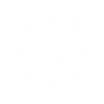 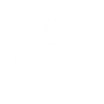 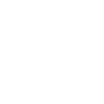 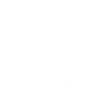 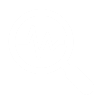 Market Access Request
ISPM 2 (Framework for pest risk analysis)
ISPM 11 (Pest risk analysis for quarantine pests)
ISPM 21 (Pest risk analysis for regulated non-quarantine pests)
ISPM 32 (Categorization of commodities according to their pest risk)
Bi-lateral Phytosanitary Agreement
ISPM 4 (Requirements for the establishment of pest free areas)
ISPM 10 (Requirements for the establishment of pest free places of production and pest free production sites)
ISPM 14 (The use of integrated measures in a systems approach for pest risk management)
ISPM 22 (Requirements for the establishment of areas of low pest prevalence)
ISPM 29 (Recognition of pest free areas and areas of low pest prevalence)
ISPM 34 (Design and operation of post-entry quarantine stations for plants)
Implementation 
ISPM 1 (Phytosanitary principles for the protection of plants and the application of phytosanitary measures in international trade))
ISPM 12 (Phytosanitary certificates)
ISPM 20 (Guidelines for a phytosanitary import regulatory system)
ISPM 23 (Guidelines for inspection)
ISPM 24 (Guidelines for the determination and recognition of equivalence of phytosanitary measures)
ISPM 27 (Diagnostic protocols for regulated pests)
ISPM 31 (Methodologies for sampling of consignments)
IPPC Secretariat Report
Optimum IPPC
Core Work
+
Internal Management
=
Consistency 
Focused & Effectiveness 
Adaptable & Innovative
Secretariat Update
CPM-16 – Follow up
Future Initiatives 
Resource Mobilization
Standard Setting
Implementation & Facilitation
Integration & Support  
E-Phyto
[Speaker Notes: CPM-16  held virtually held for virtually with over 330 participants from 120 contracting parties and 20 observers]
IPPC Secretariat Report
Optimum IPPC
Core Work
+
Internal Management
=
Consistency 
Focused & Effectiveness 
Adaptable & Innovative
Secretariat Update
CPM-16 – Follow up
Future Initiatives 
Resource Mobilization
Standard Setting
Implementation & Facilitation
Integration & Support  
E-Phyto
[Speaker Notes: CPM-16  held virtually held for virtually with over 330 participants from 120 contracting parties and 20 observers]
IPPC Secretariat Report
Resource Mobilization
Donor Organizations (USD 50k), 2022
Million USD
[Speaker Notes: CPM-16  held virtually held for virtually with over 330 participants from 120 contracting parties and 20 observers]
Thank you!
IPPC SecretariatFood and Agriculture Organization of the United Nations (FAO)ippc@fao.org | www.ippc.int